De Kansspelcommissie
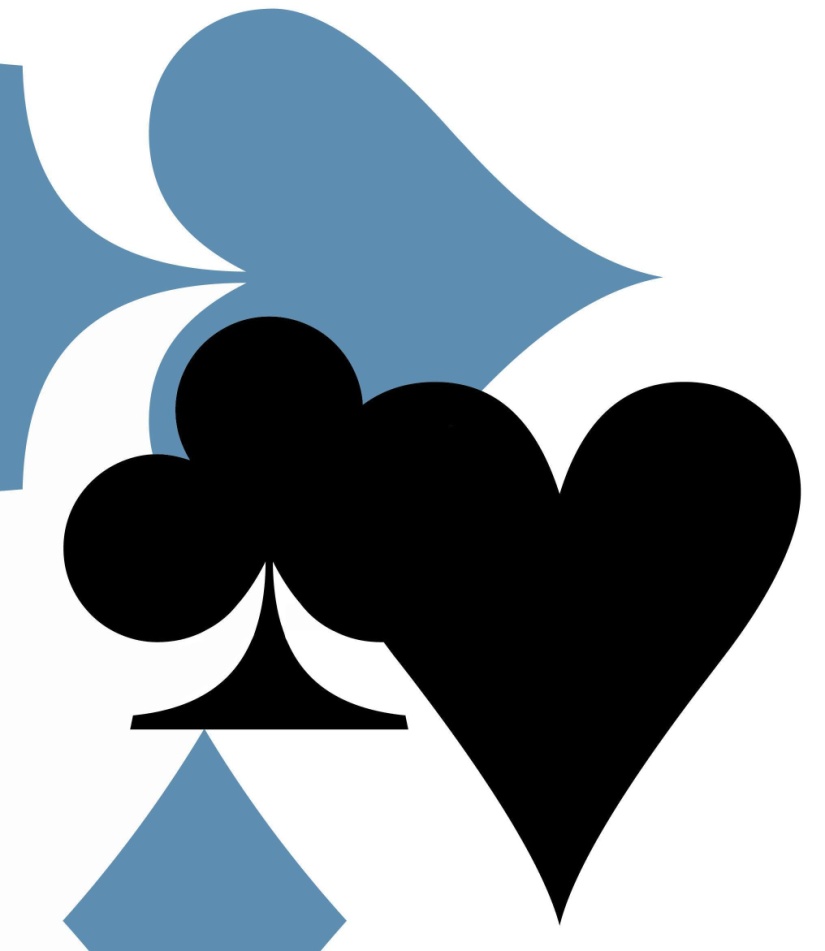 VLASP NETWERKBEURS 10/10/2023
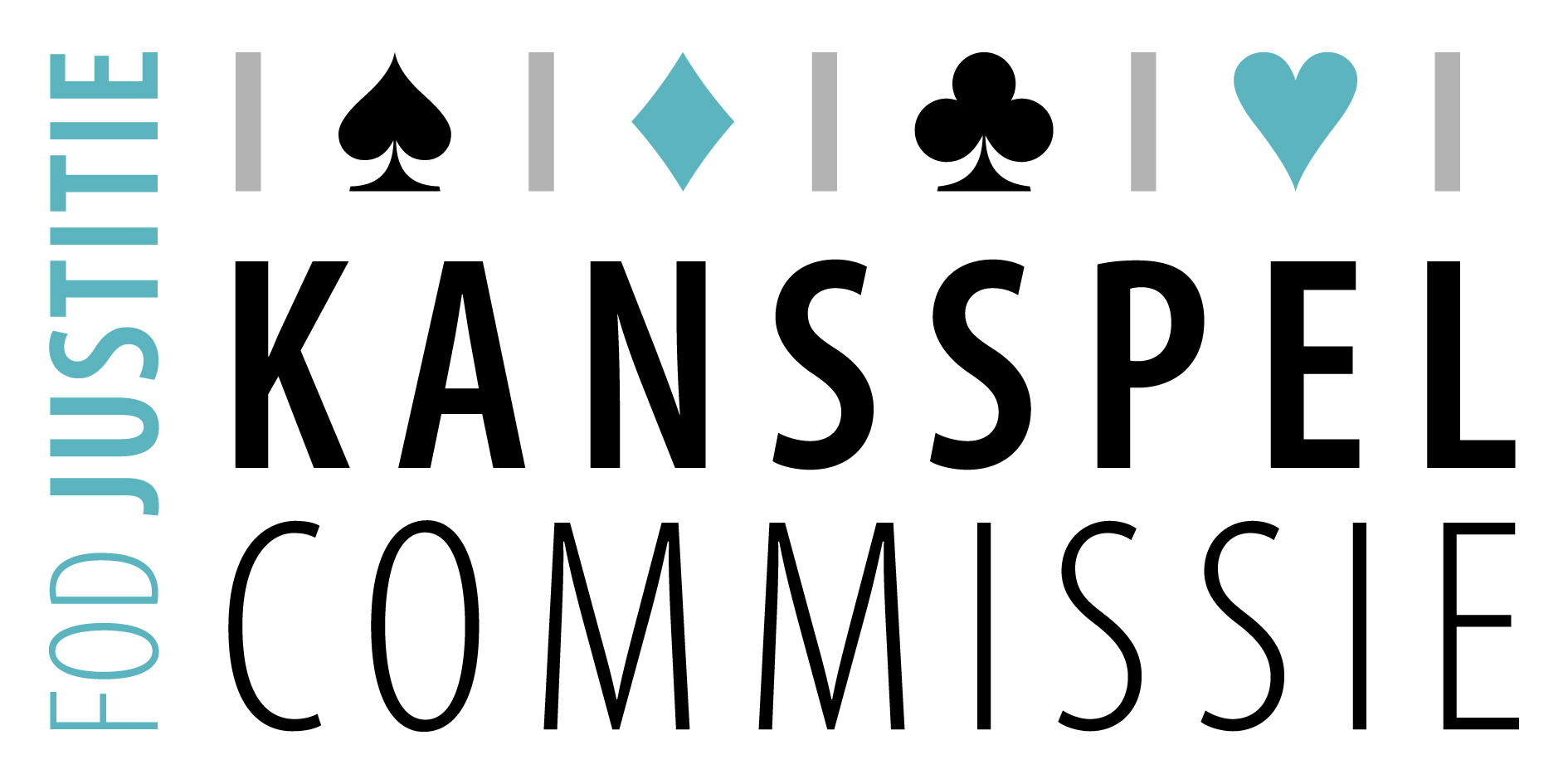 [Speaker Notes: 10.30 – 11.00 Wat kunnen wij leren van de historie van de online legalisering in België?
De Belgische Kansspelcommissie geeft een presentatie over hun perceptie van het gokveld sinds 2013.

Introductie van de Kansspelcommissie
Regelgeving inzake kansspelen
Introductie van online in 2010
Beschermingsmaatregelen online
EPIS
Uitsluiting 
Always play lagally
Campagnes KSC
[…]
Tekortkomingen
Classificatie van kansspelen 
Stemt niet per se overeen met verslavend karakter
Ruime omschrijving zodat veel zaken eronder vallen (bv. loot boxes)
Koppeling aan de reële wereld (maar online is niet altijd vergelijkbaar, bv. rechtspraak cumul)
Onduidelijkheden in de wetgeving
Niet-publicatie van koninklijke besluiten
Handhaving
Informele procedure
Uitbreiding zwarte lijst]
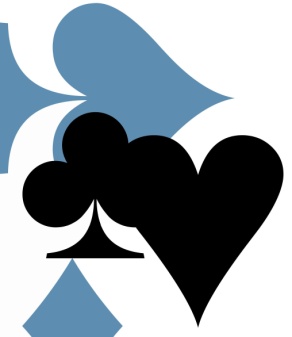 Regelgevend Kader
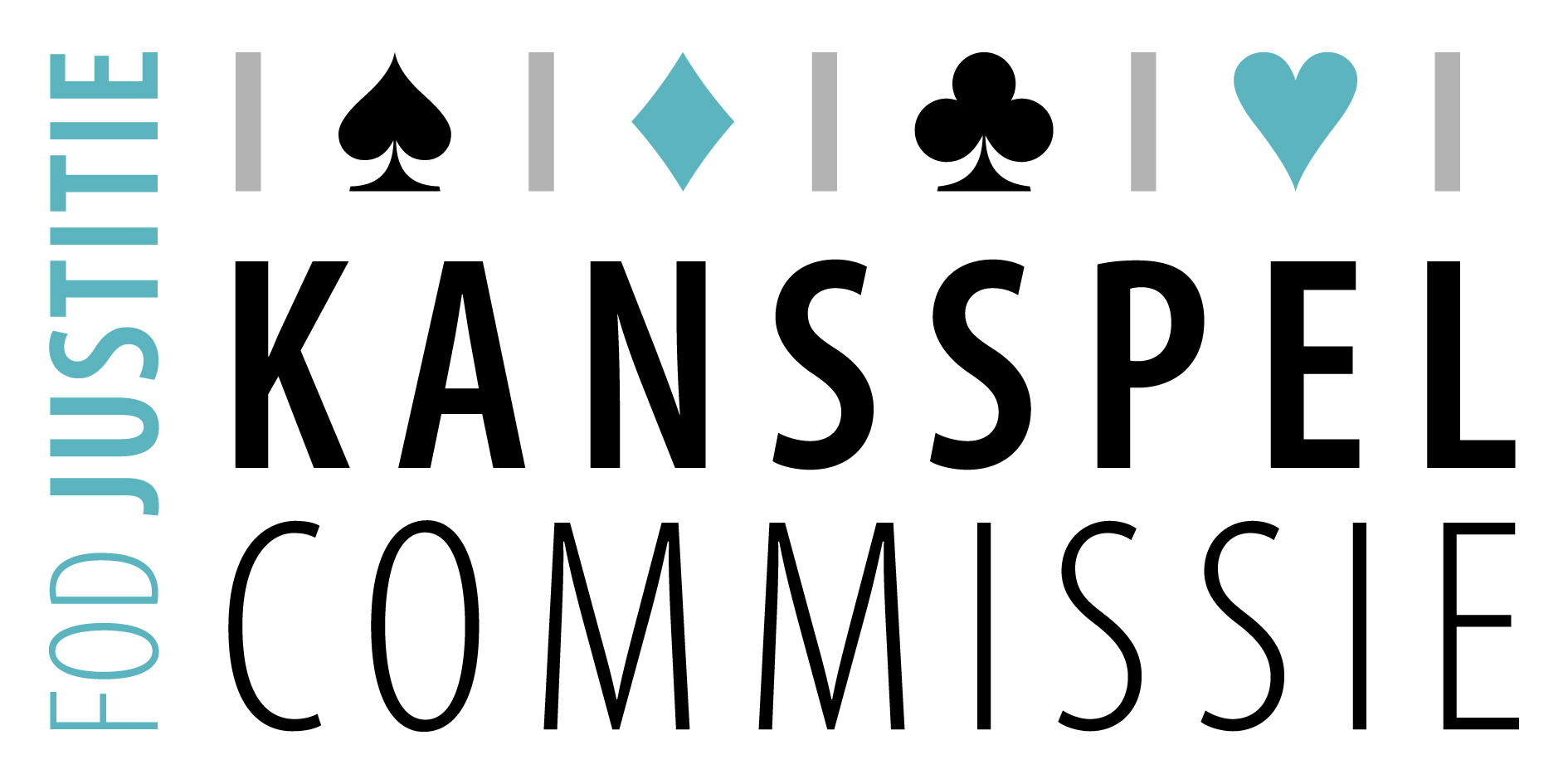 In principe verboden, tenzij bij wet toegelaten (vergunning / speciale regeling)


Strafsancties bij illegale exploitatie
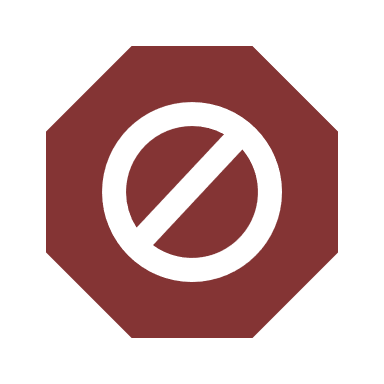 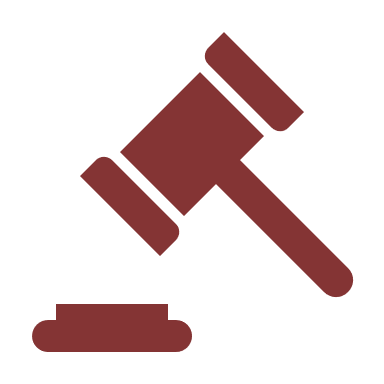 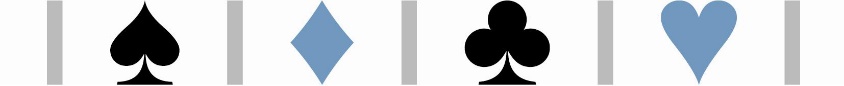 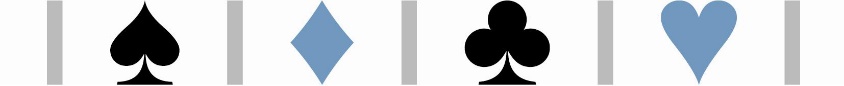 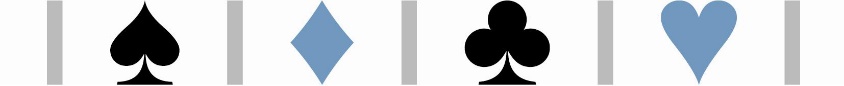 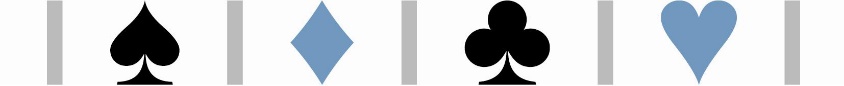 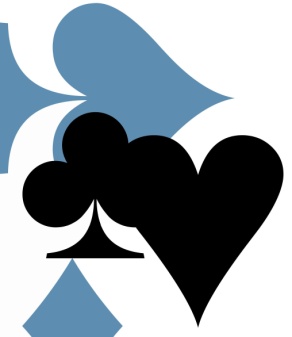 Regelgevend Kader
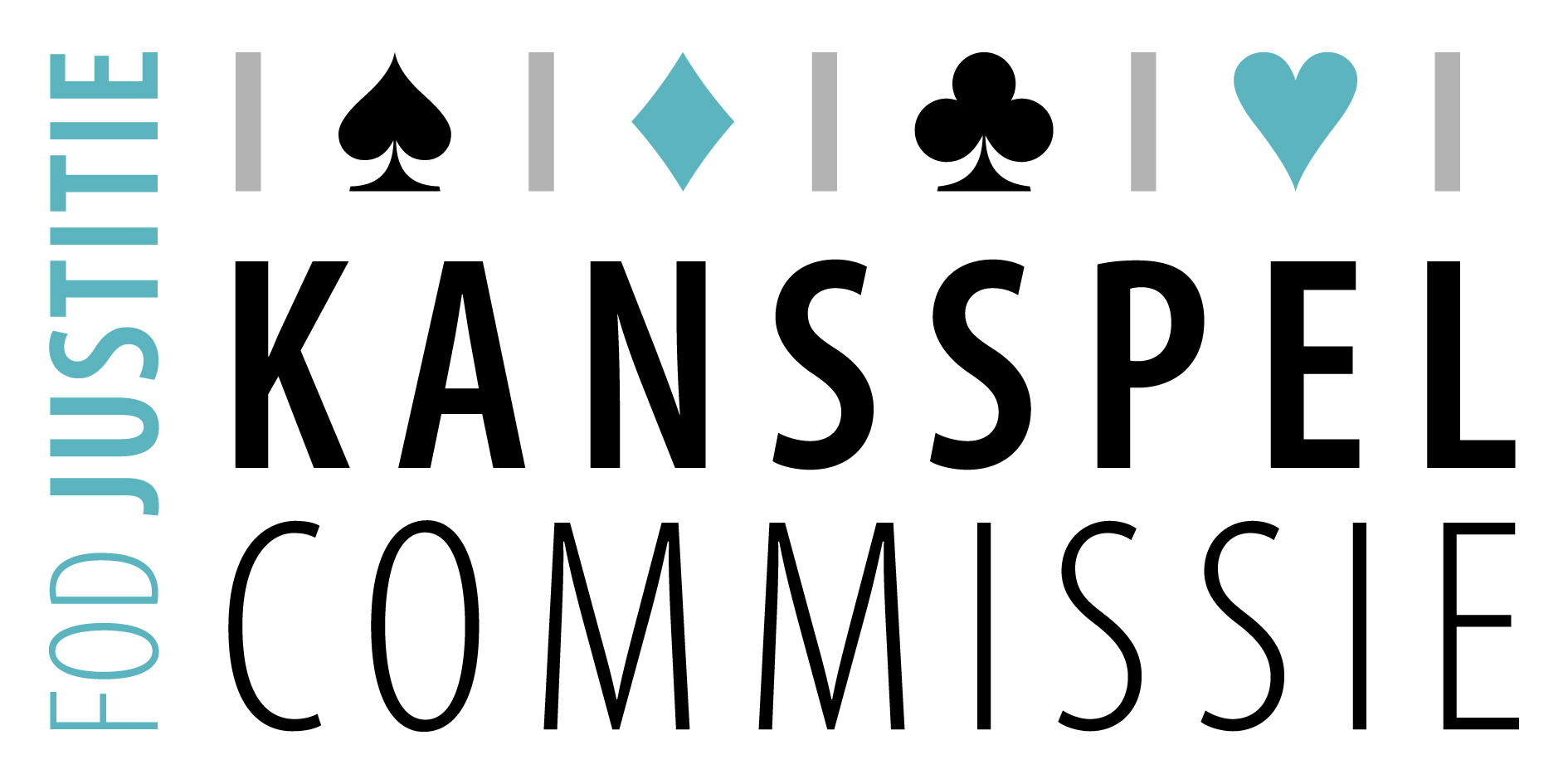 Wet van 7 mei 1999 op de kansspelen, de weddenschappen, de kansspelinrichtingen en de bescherming van de spelers

Zoals gewijzigd bij de wetten van 10 januari 2010 en 7 mei 2019

De koninklijke uitvoeringsbesluiten

Kanalisatie voor een betere bescherming van de speler
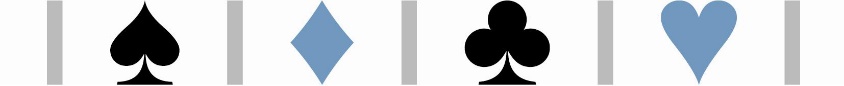 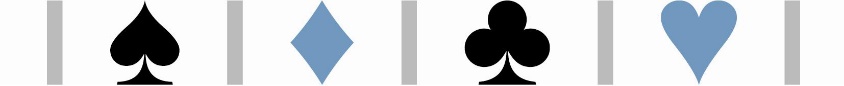 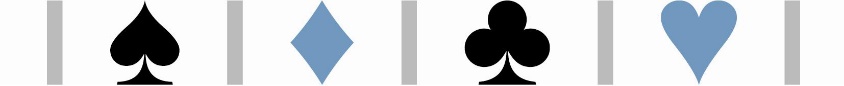 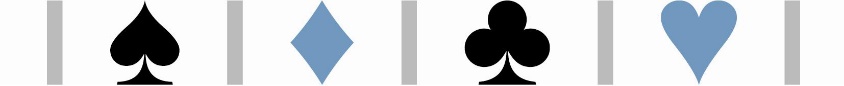 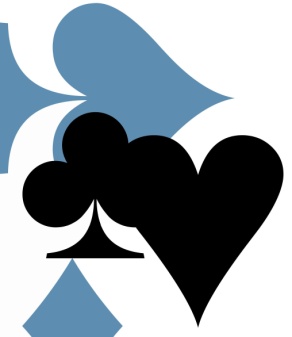 Onafhankelijk opgericht binnen FOD Justitie
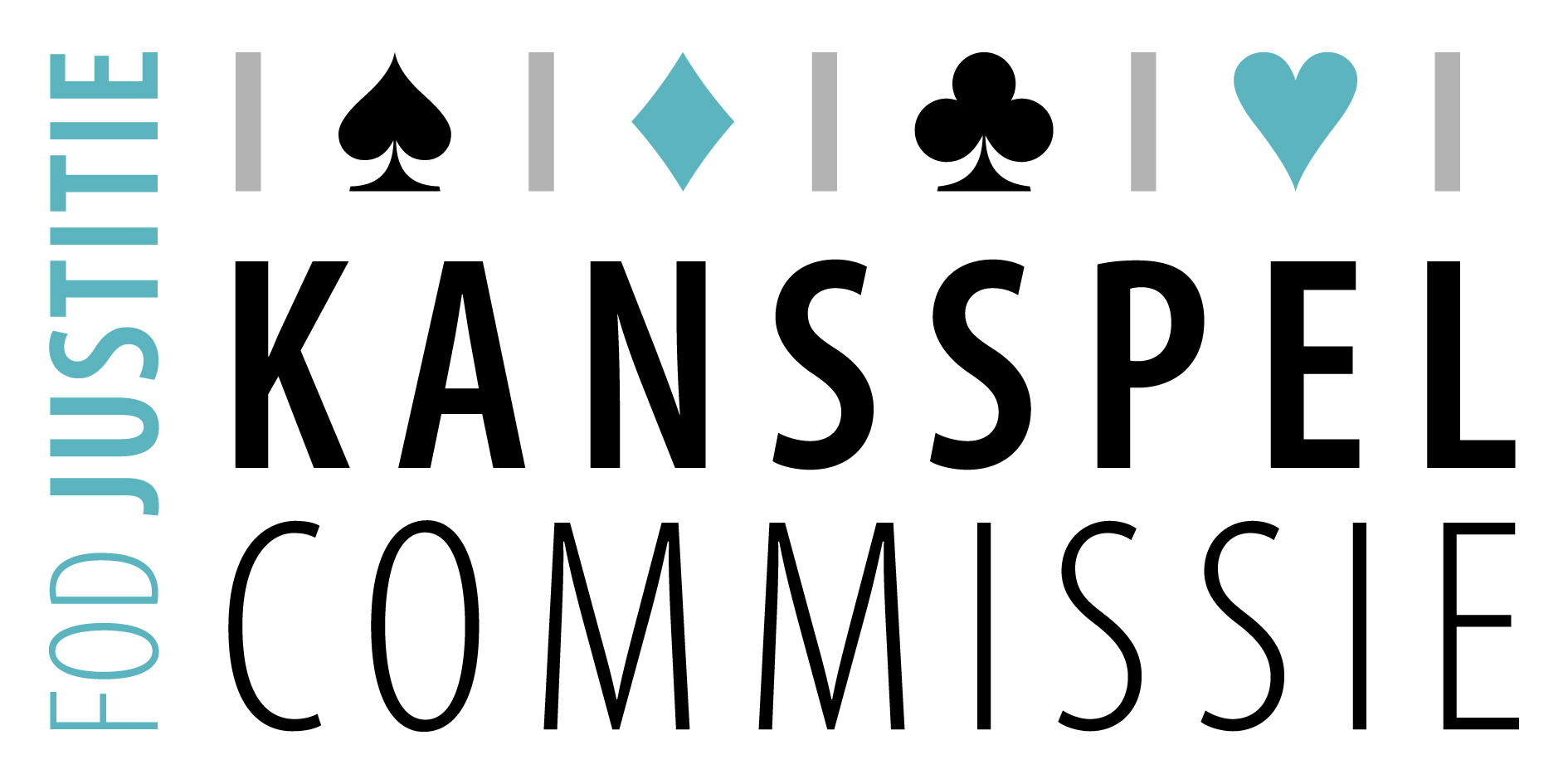 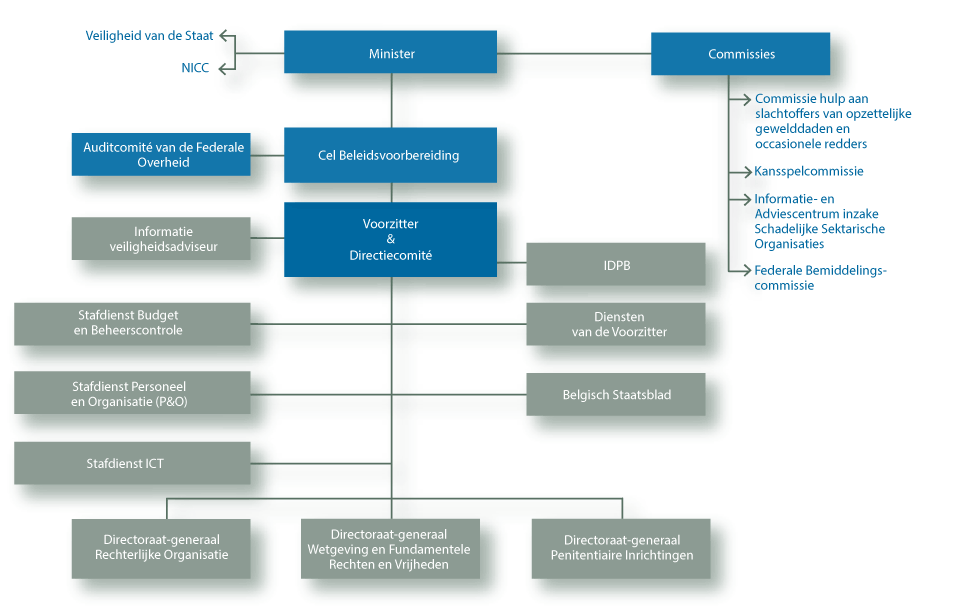 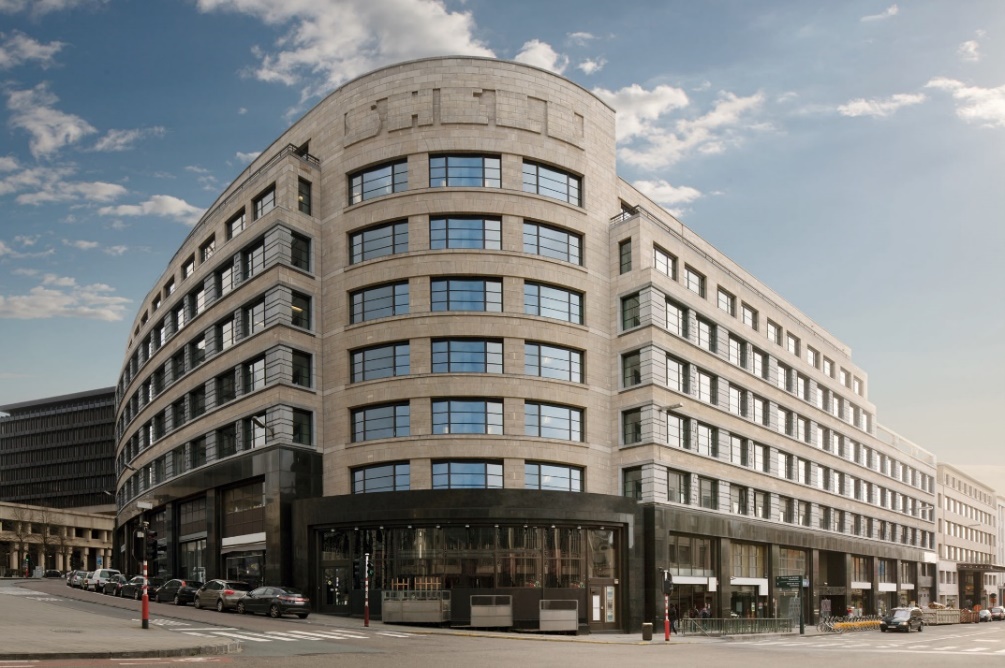 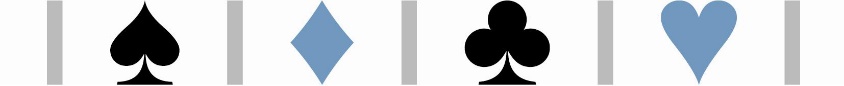 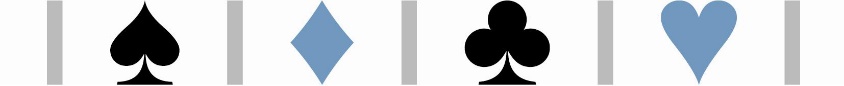 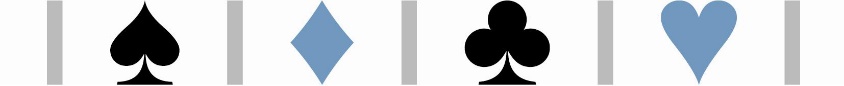 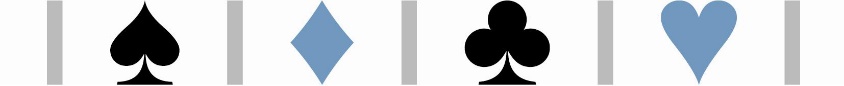 Samenstelling
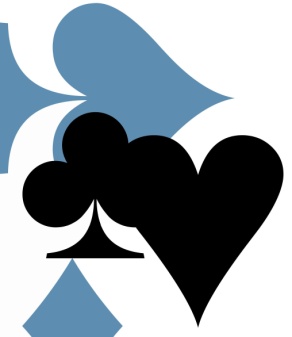 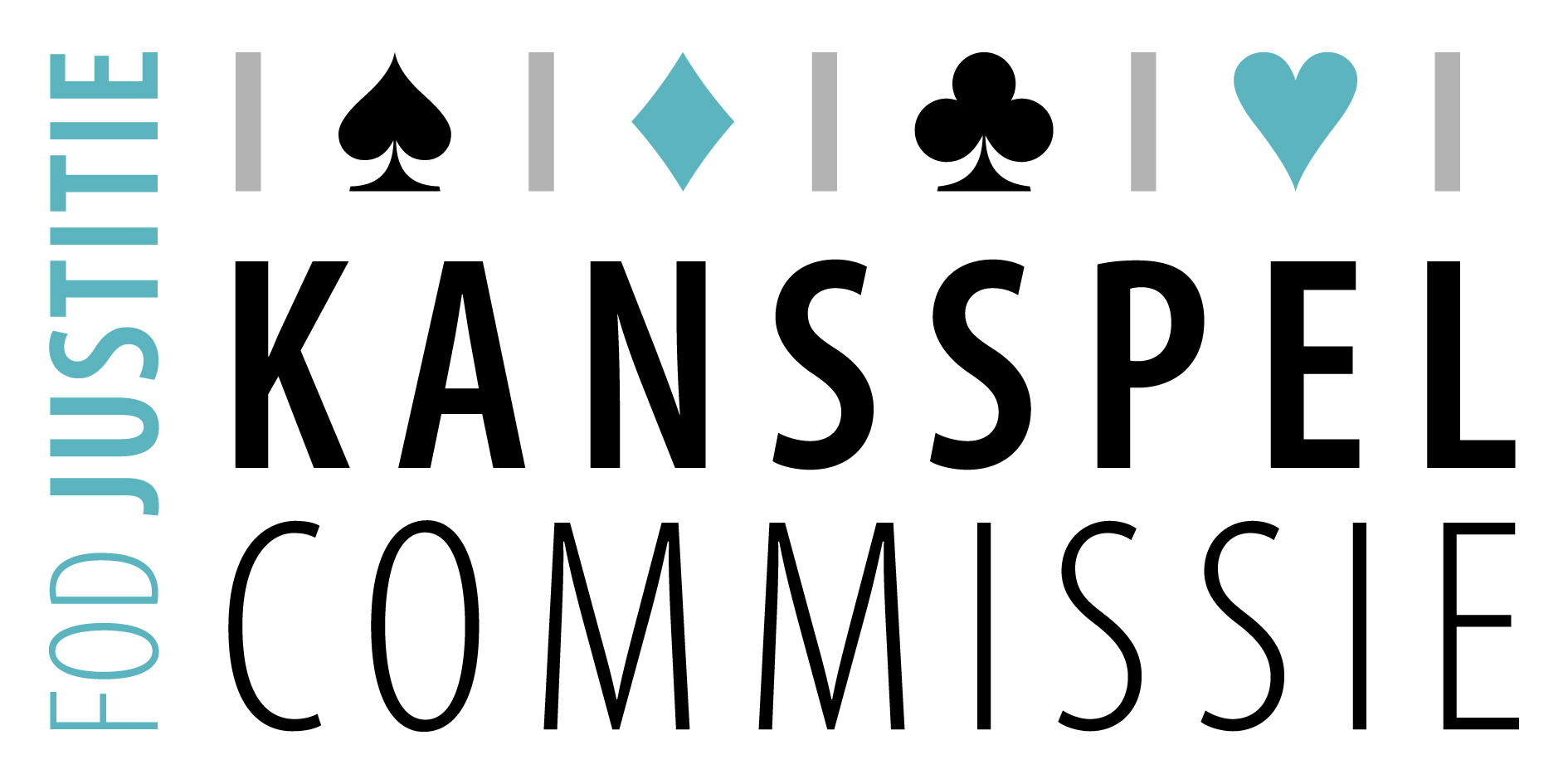 Voorzitter (Magistraat)mw. Magali Clavie

Tweetalig
Voltijds ambt
Permanent aanwezig
Minister van Financiën
Minister van Justitie
Minister bevoegd voor de Nationale Loterij
Minister van Volksgezondheid
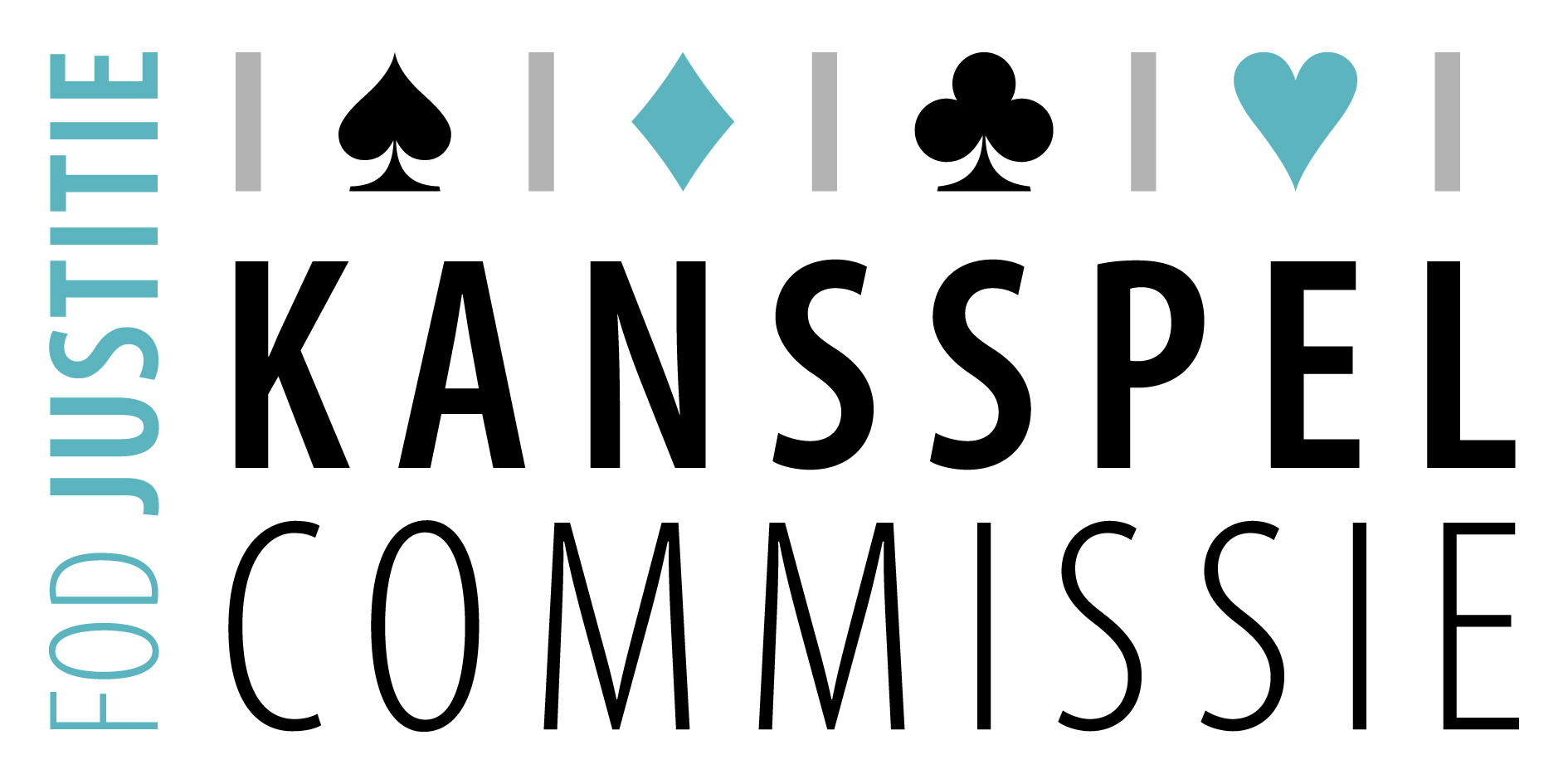 Minister van Binnenlandse Zaken
Minister van Economie
Ondersteund door een secretariaat
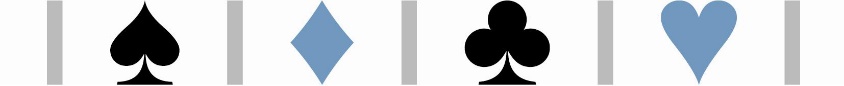 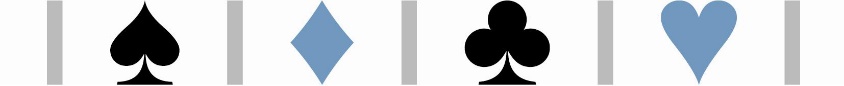 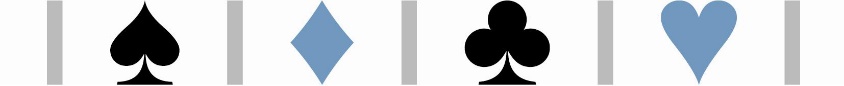 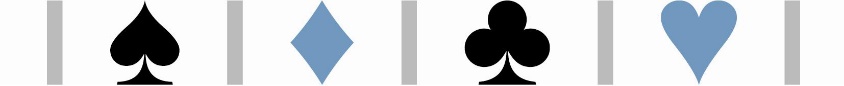 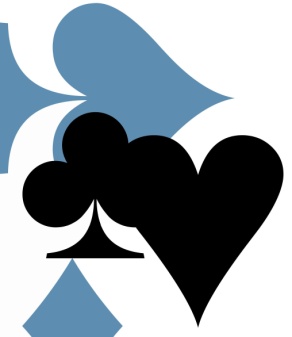 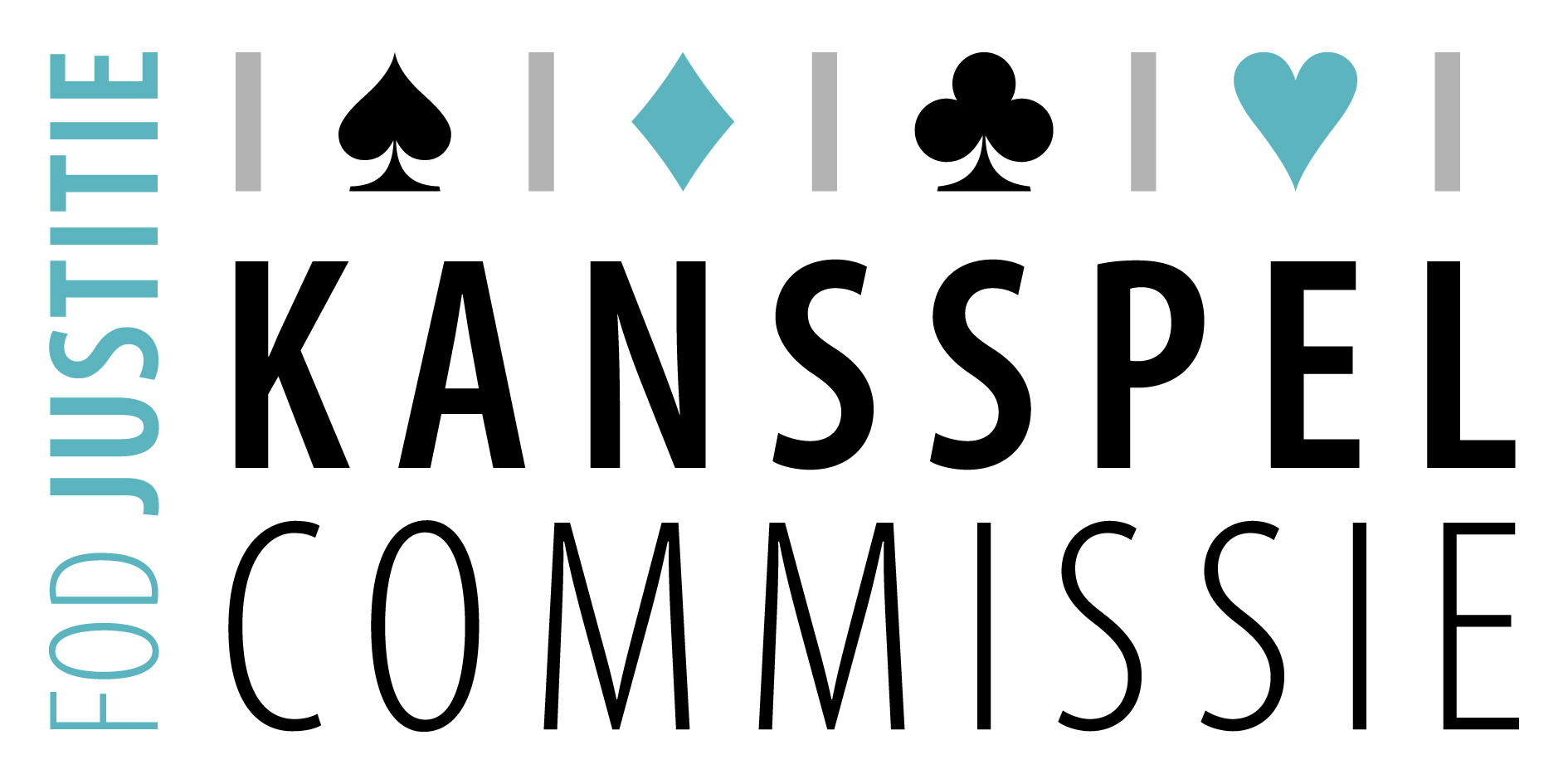 Kansspelcommissie als regulator
“advies-	    beslissings- 	en 	controleorgaan”
Raadgeving aan wetgever en regering  over regelgevende initiatieven
Controle op de naleving van de wet, opsporing en sanctionering van inbreuken
Beslissingen inzake vergunningen en modelgoedkeuringen
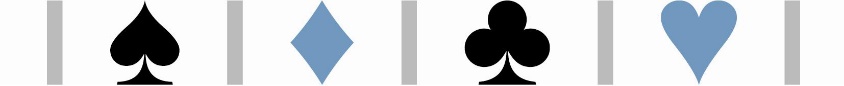 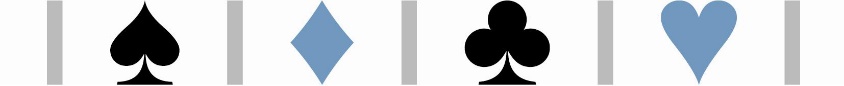 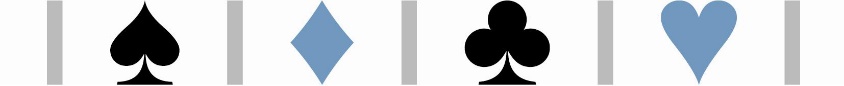 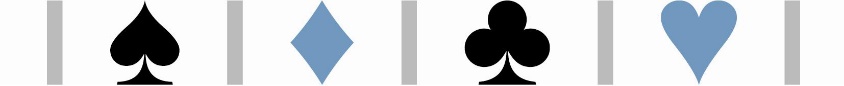 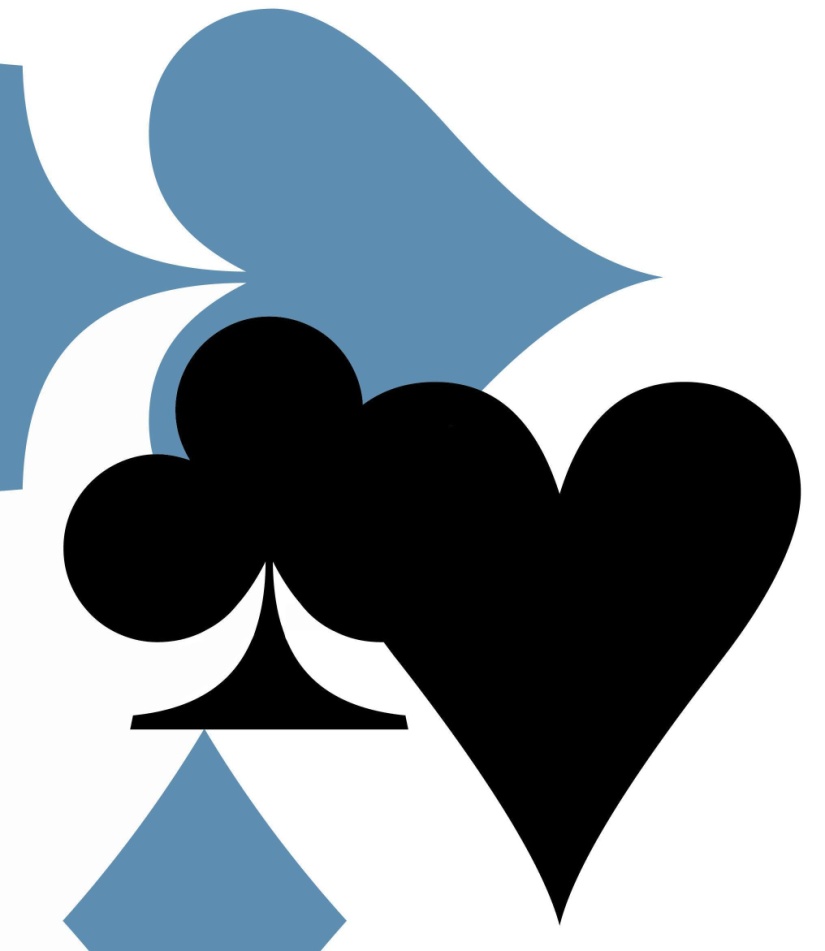 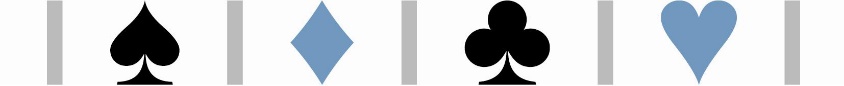 Bescherming van de speler
[Speaker Notes: Begrip vermeld in titel van de wet
Voornaamste bedoeling van de wetgever
 Mensen beschermen tegen nagatieve effecten van het gokken (financiëel / gezondheid)
 In het bijzonder: kwetsbare groepen, zoals minderjarigen]
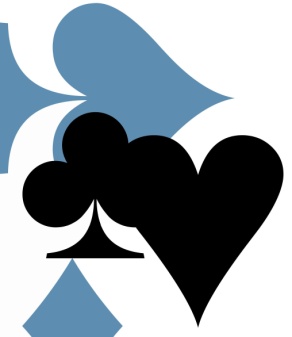 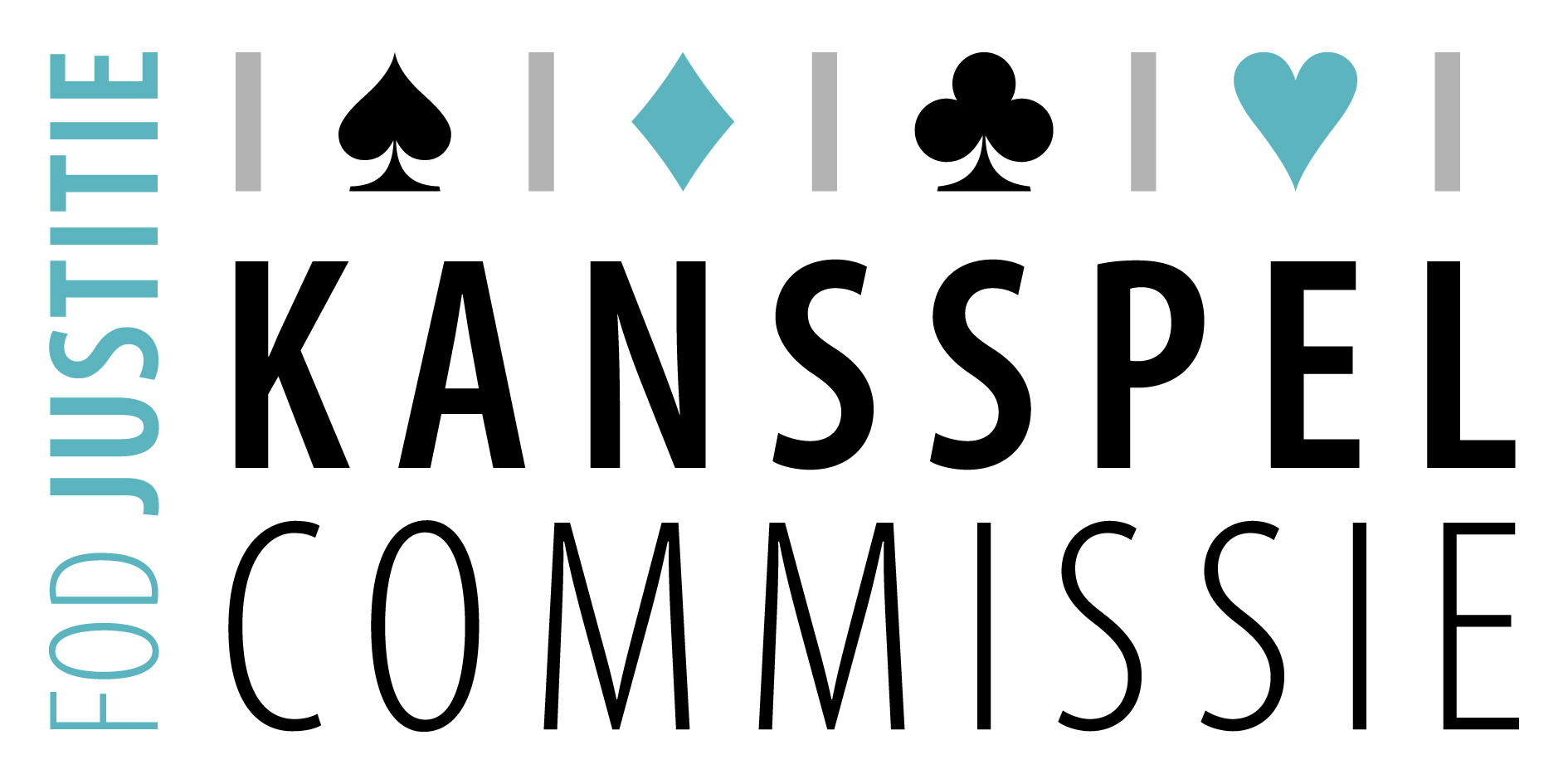 De spelers in cijfers
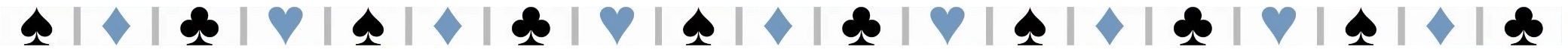 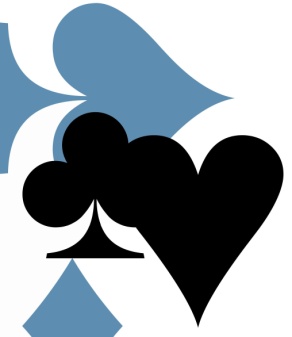 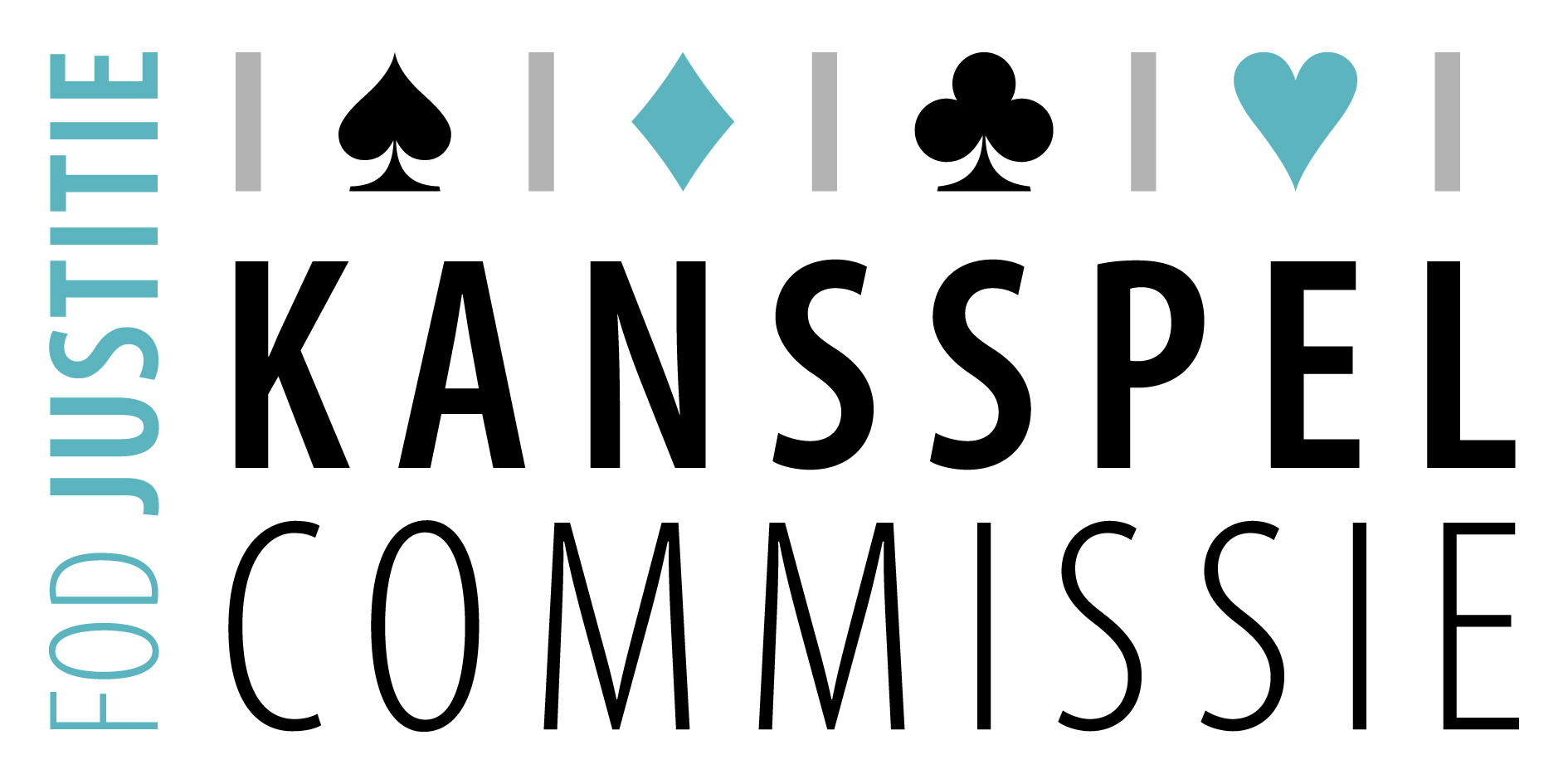 De spelers in cijfers
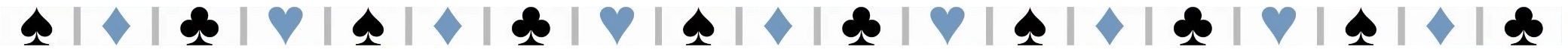 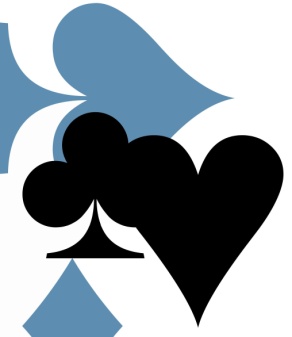 Bescherming van de speler
Verplichte folder van de KSC

SOS Spelen : 0800/35 777 (24/24, 7/7)

Overleg 

Brochure bedoeld voor professionals

Preventiecampagnes

Aanvragen tot uitsluiting van een speler: door zichzelf of door een belanghebbende derde
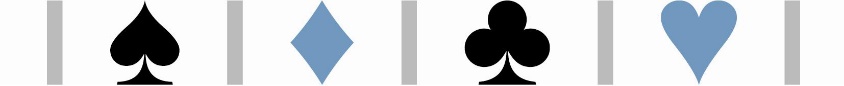 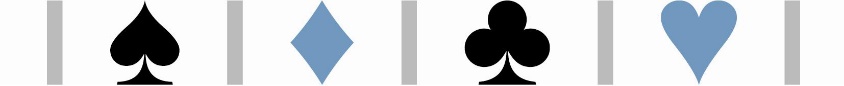 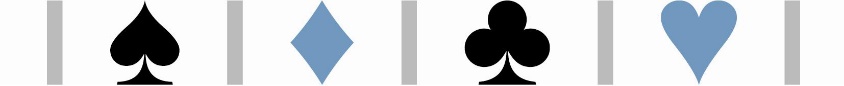 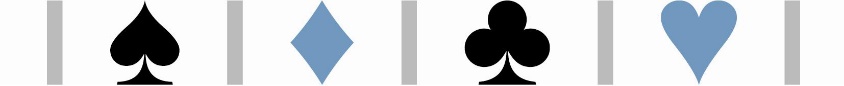 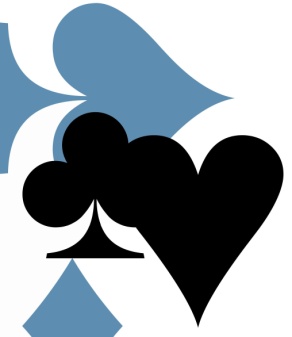 Bescherming van de speler
EPIS: Excluded Persons Information System (sinds 2004) 
	Een elektronisch systeem dat alle uitgesloten spelers oplijst

EPIS verzamelt verschillende categorieën:
personen die daarom zelf hebben verzocht 
personen met toegangsverbod op verzoek van een belanghebbende derde
 personen met toegangsverbod wegens hun beroep
personen met toegangsverbod wegens een bijzonder kwetsbare toestand 
personen aan wie krachtens het koninklijk besluit nr. 22 van 24 oktober 1934 een verbod is opgelegd bepaalde ambten, beroepen of werkzaamheden uit te oefenen, na kennisgeving door het openbaar ministerie
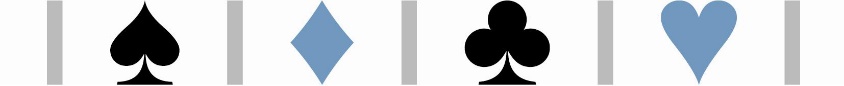 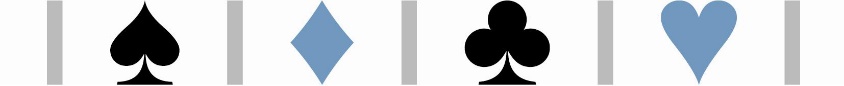 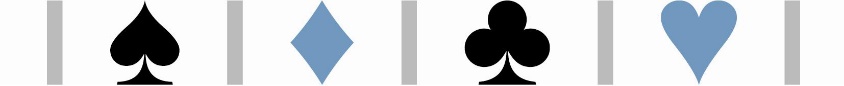 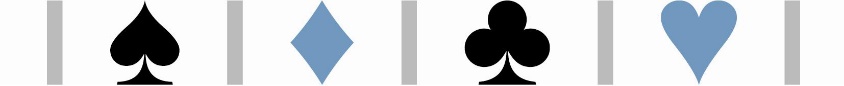 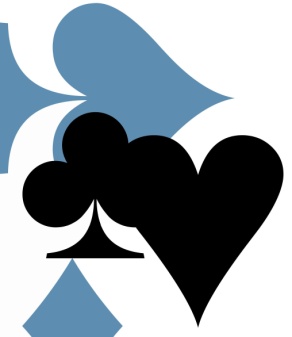 EPIS
Van toepassing op

Casino’s 
Speeltautomatenhallen
Wedkantoren (online)
Niet van toepassing op
Café’s
In dagbladhandels waar weddenschappen worden aangeboden
Op loterijspelen van de 
Nationale Loterij
Op illegale kansspelaanbieders
Wedkantoren (fysiek)
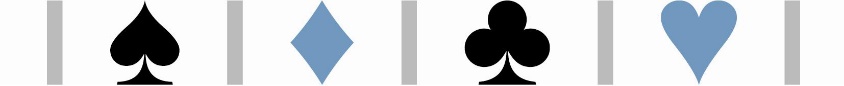 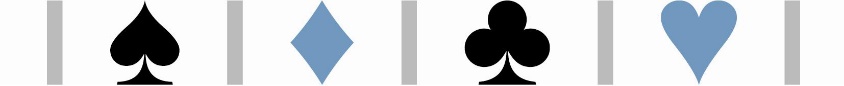 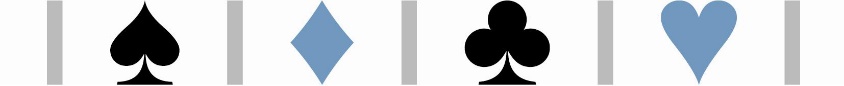 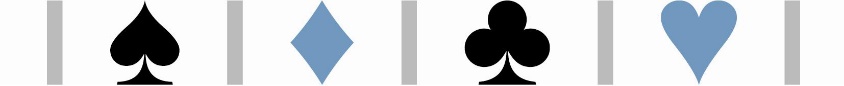 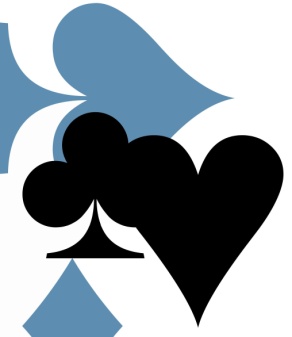 Registratie en EPIS
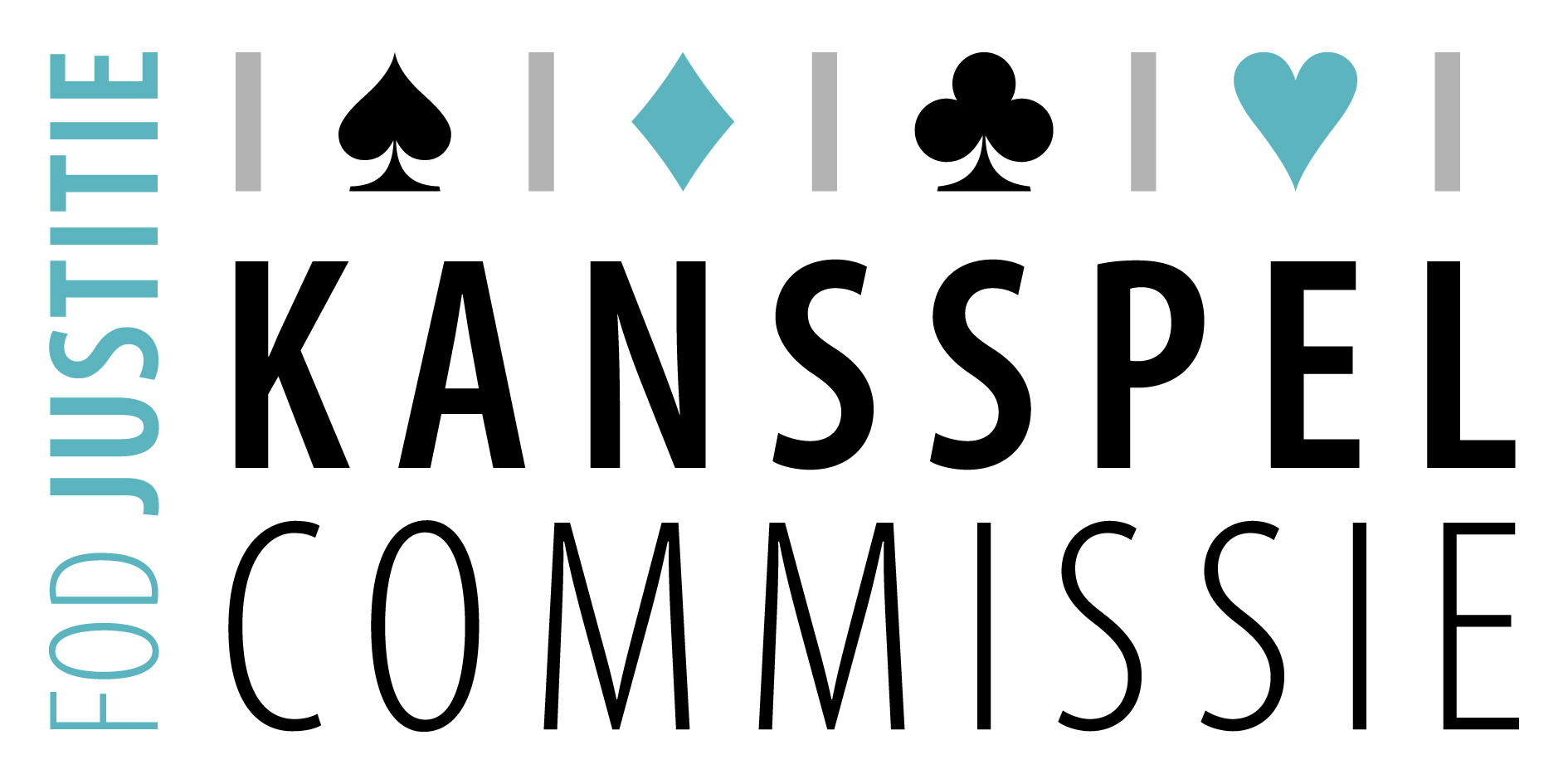 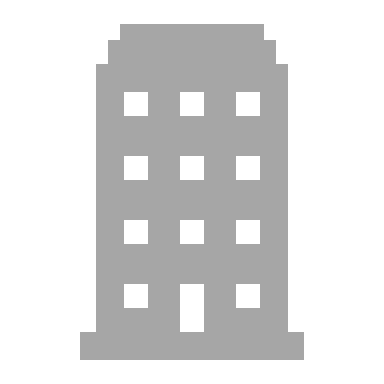 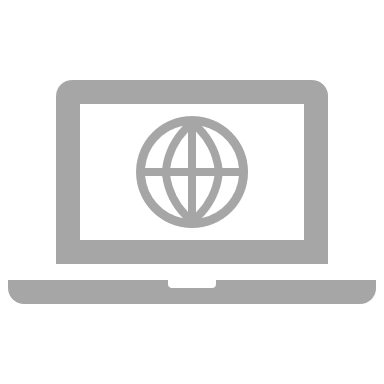 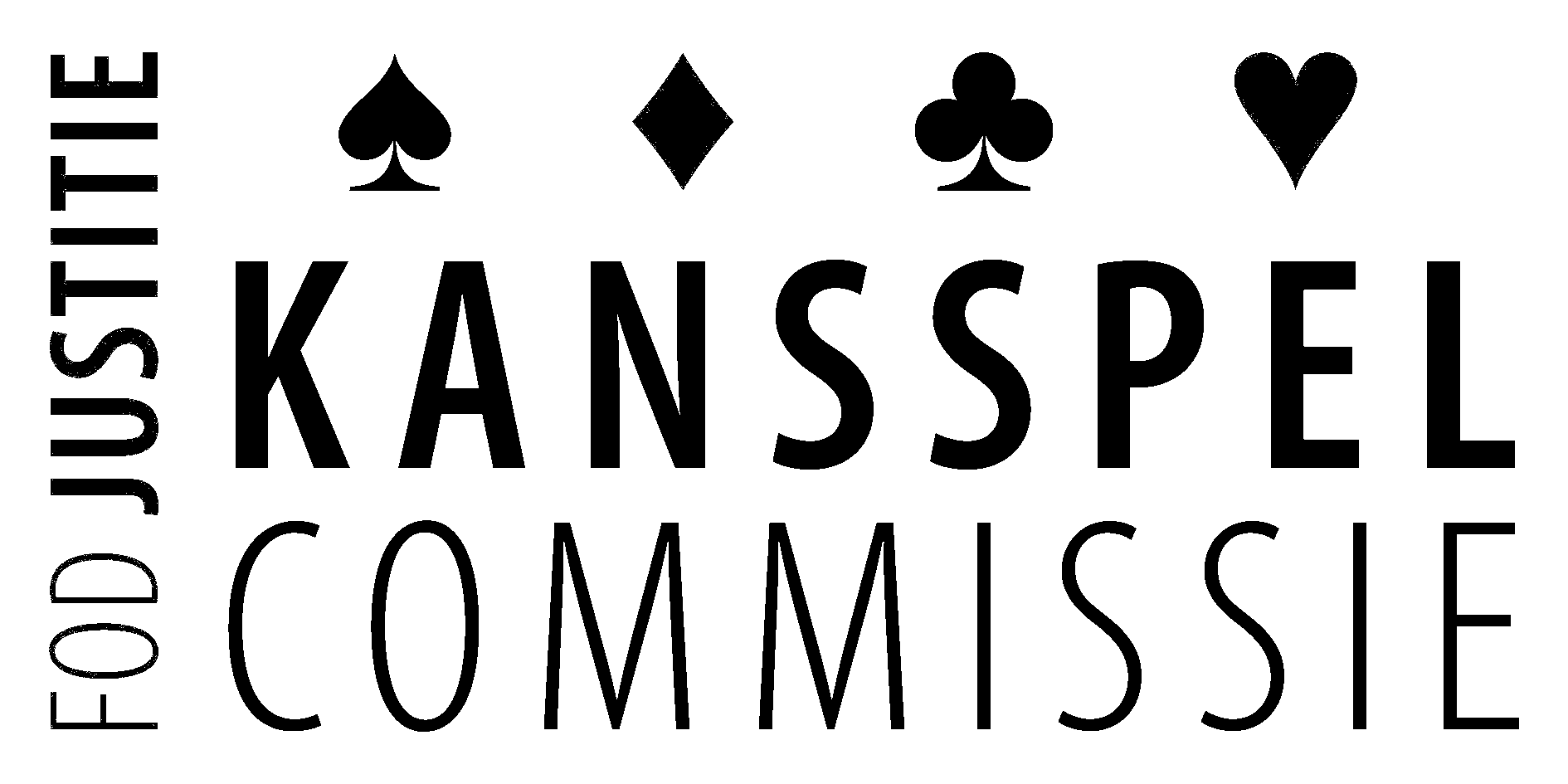 Nee
EPIS-check(is de speler opgenomen in EPIS?)
Ja
Speler krijgt toegang
Speler krijgt geen toegang
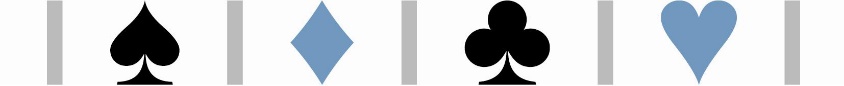 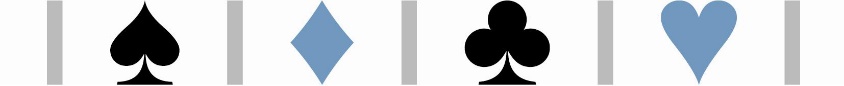 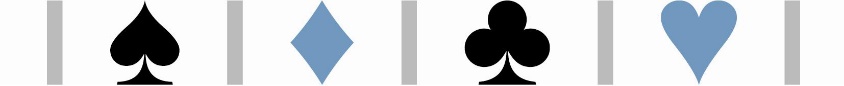 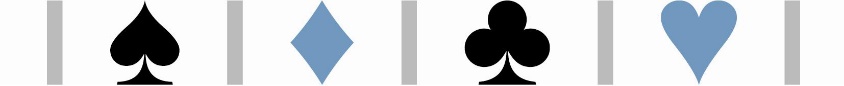 [Speaker Notes: “Identiteitsbewijs voorleggen”
 Problemen online met identificatie (cf. paspoortnummer)]
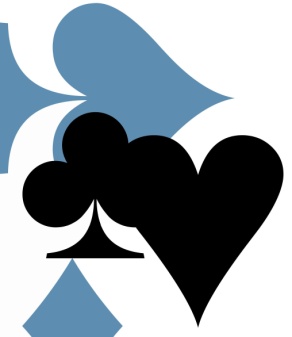 Uitsluiting van Kansspelen
Opgelegde uitsluiting
Aanvraag door de speler 
Onmiddellijk in EPIS
Onbepaalde duur 
Opheffing na wachttijd drie maanden
Vrijwillige 
uitsluiting
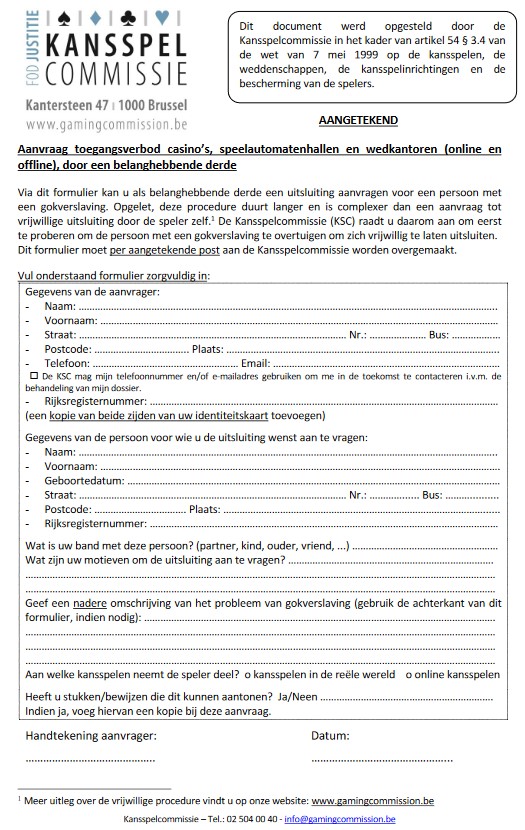 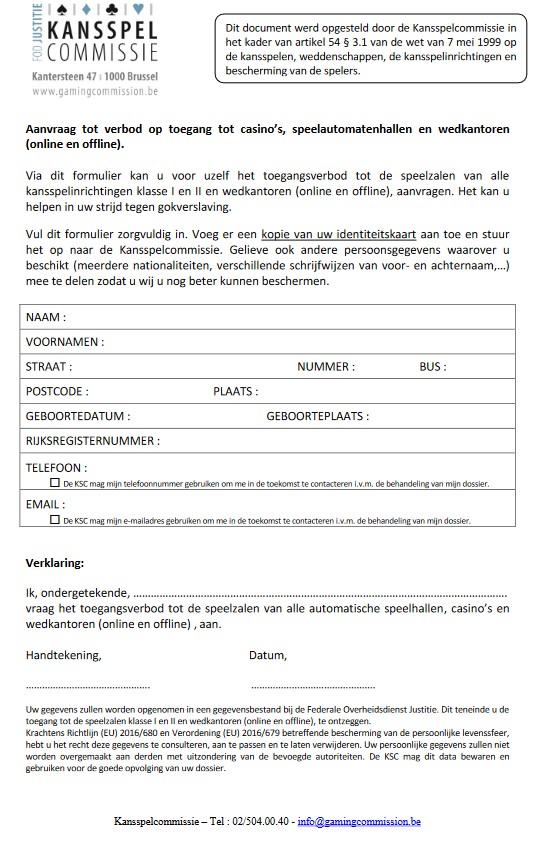 Aanvraag door 'belanghebbende’
Beoordeling door Kansspelcommissie
Minstens één jaar
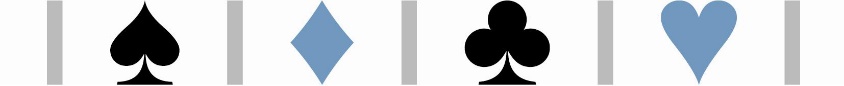 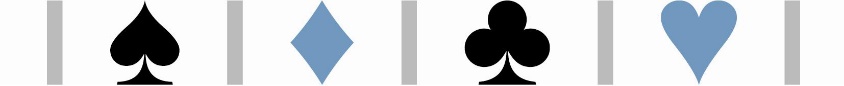 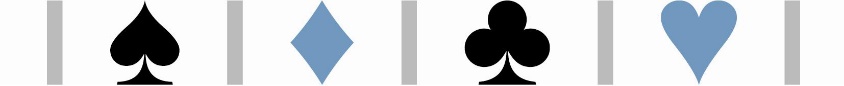 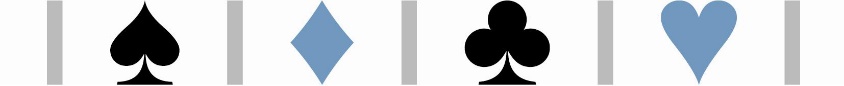 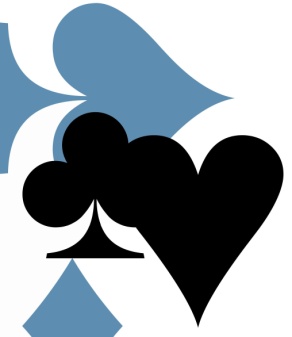 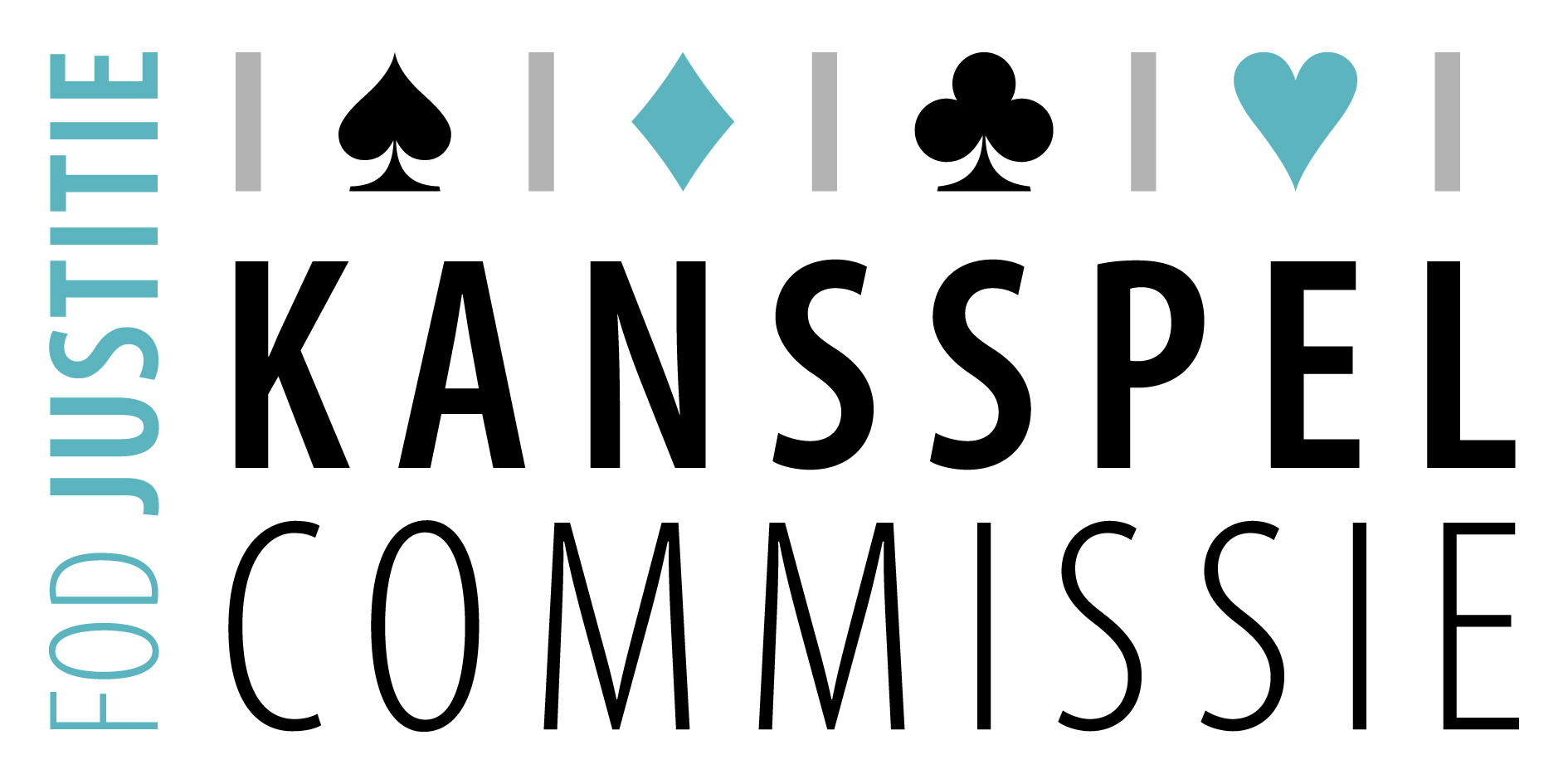 Sinds 2021
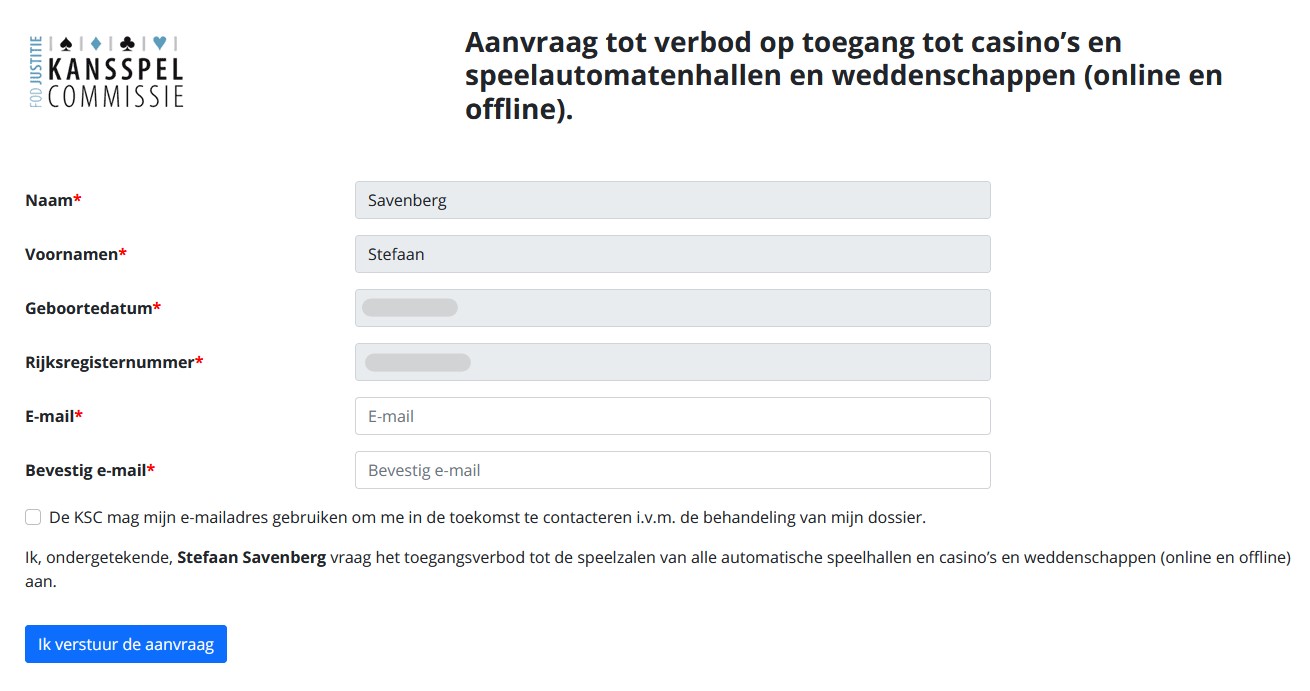 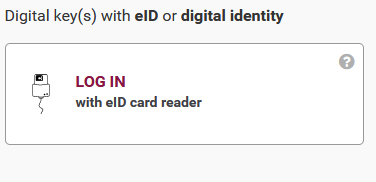 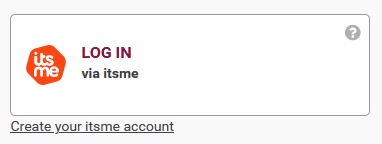 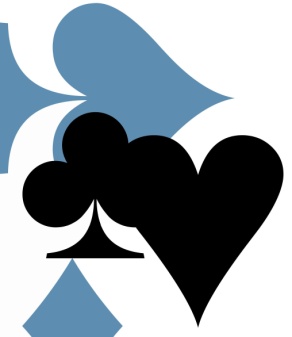 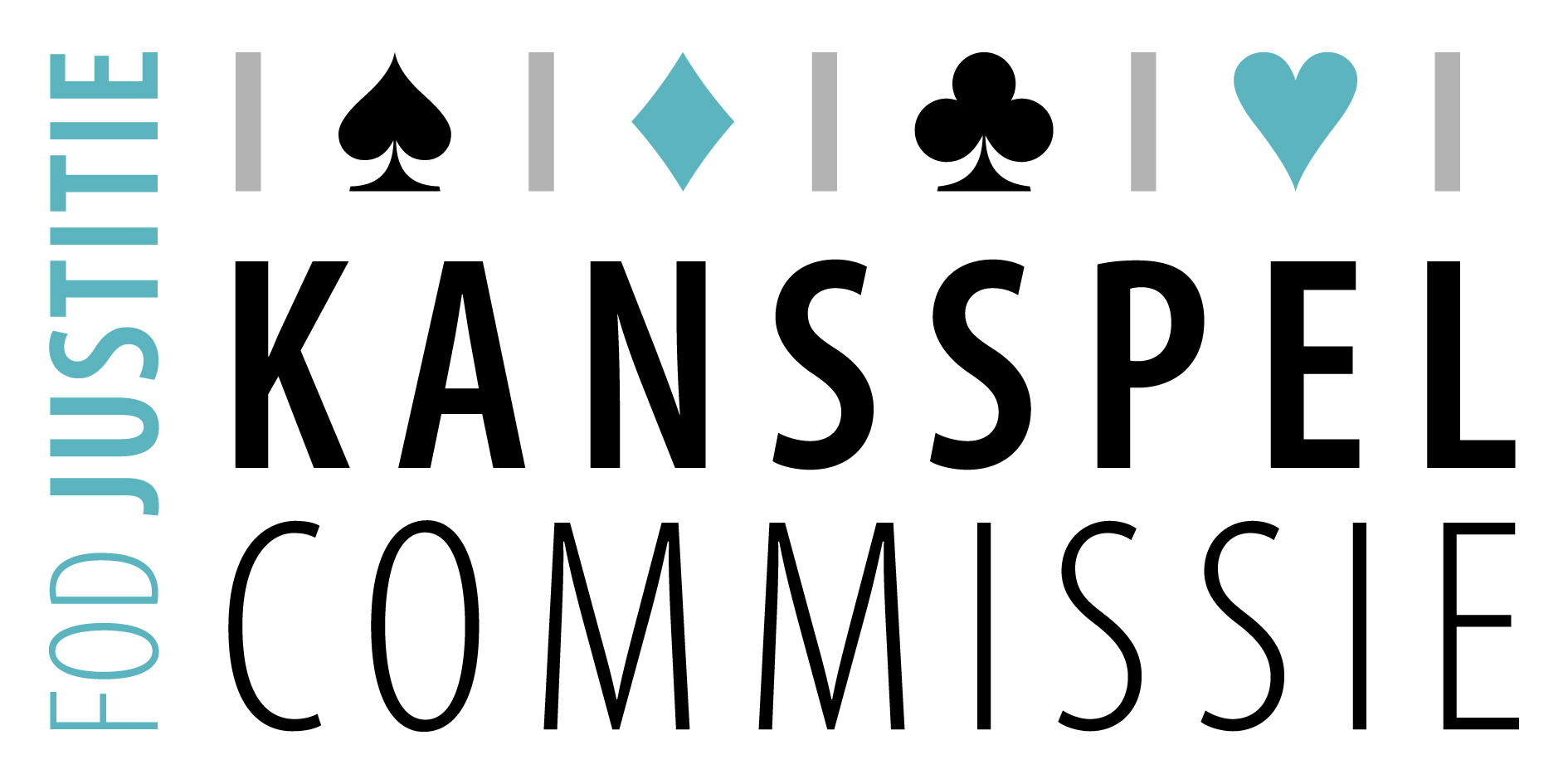 Vrijwillige aanvragen
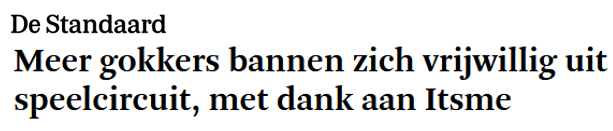 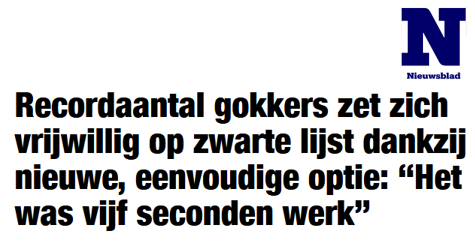 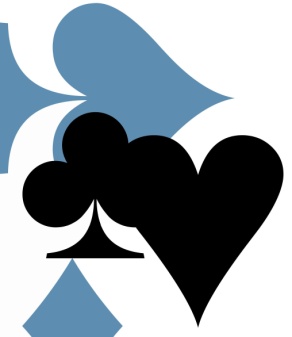 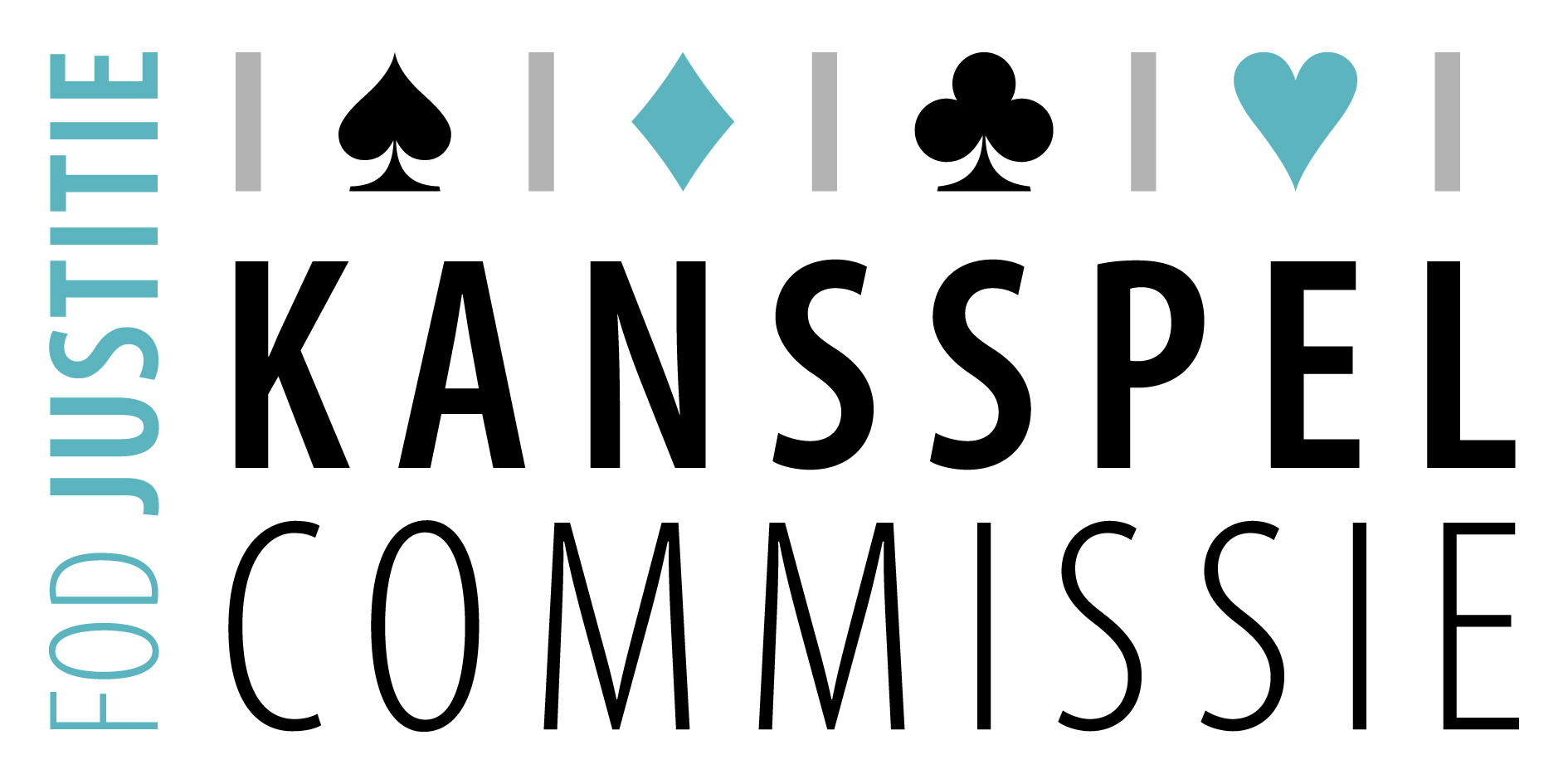 Sinds juli 2023
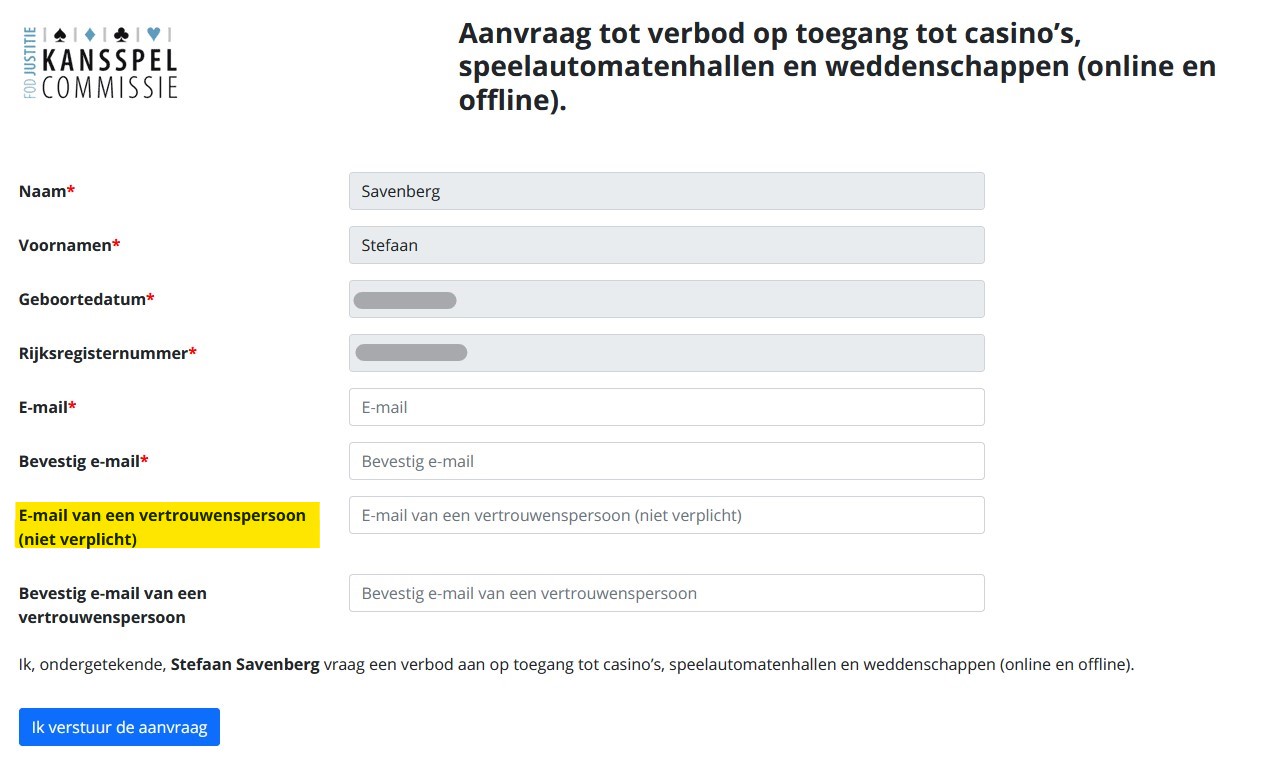 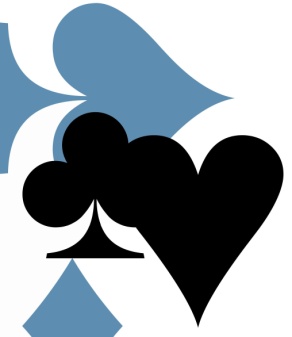 Bescherming van de speler
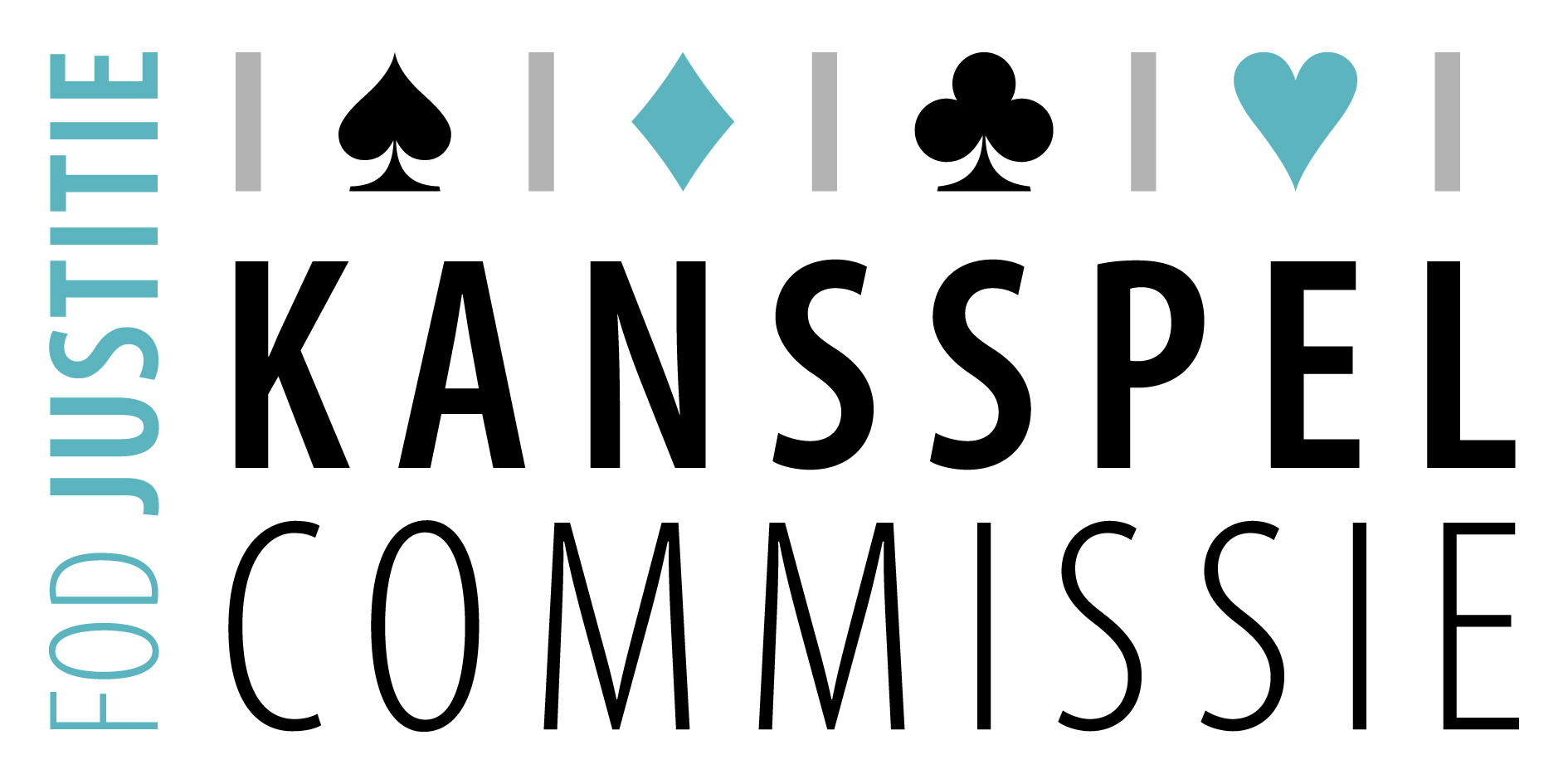 EPIS in enkele cijfers
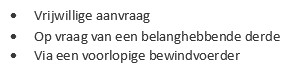 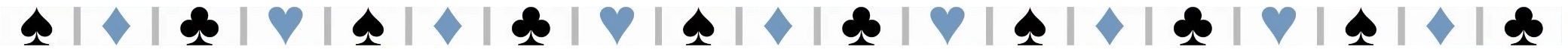 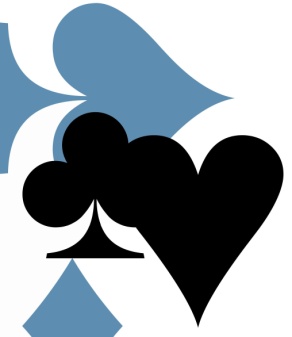 Online speellimiet
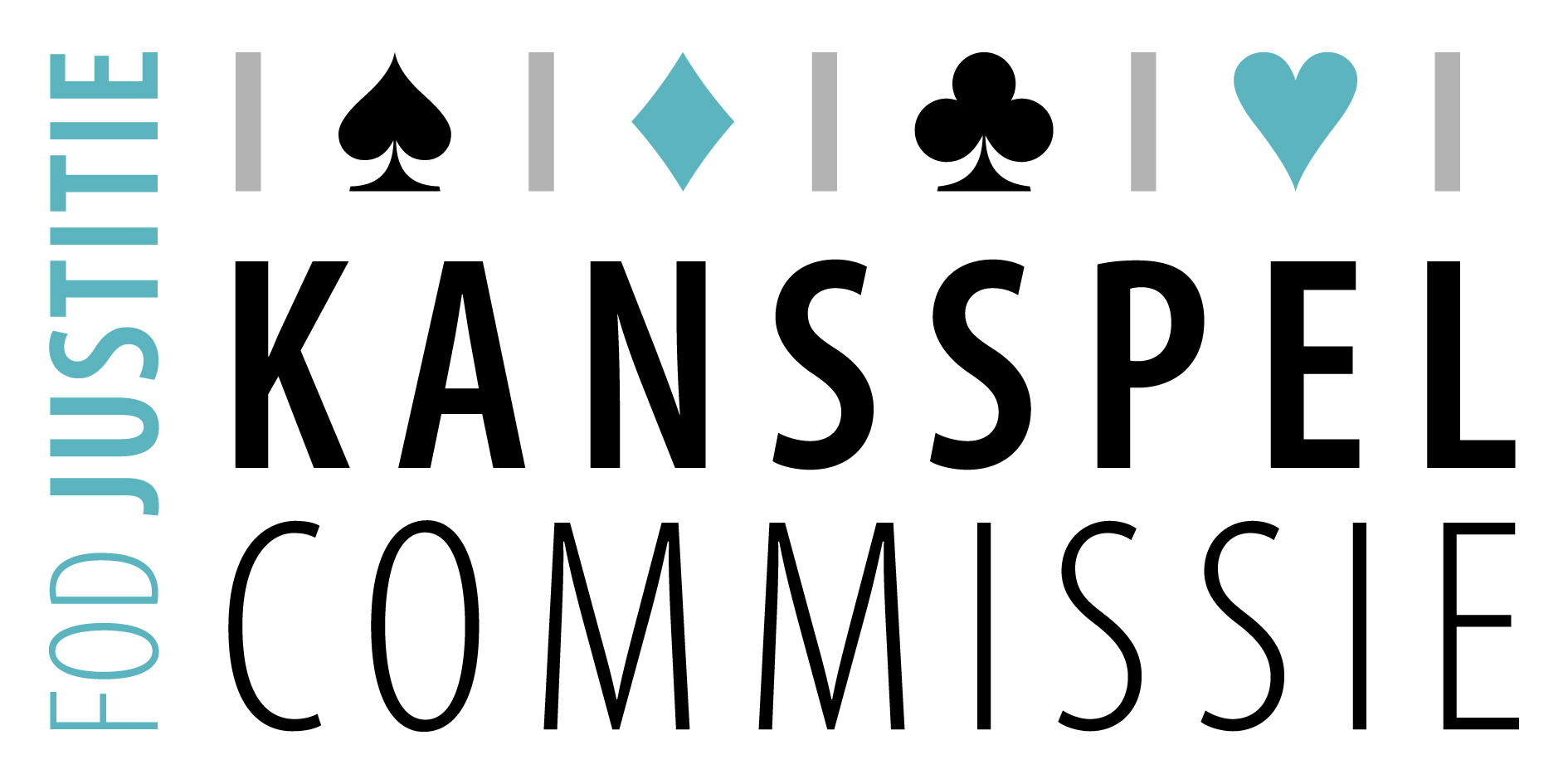 €200 per week en per website
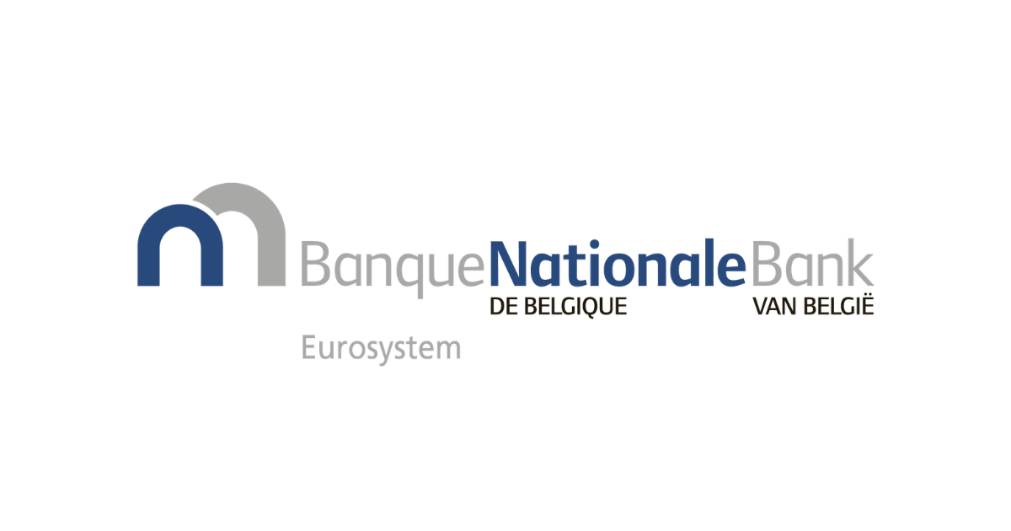 Verhoging is mogelijk 
indien niet gekend als wanbetaler
Check door de KSC
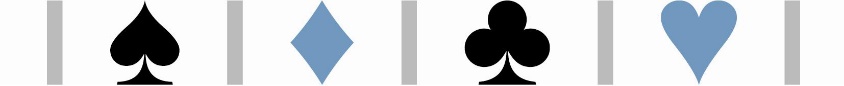 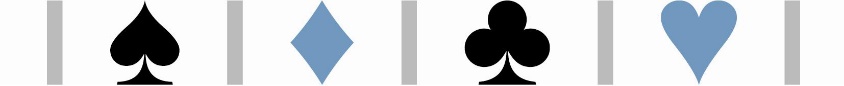 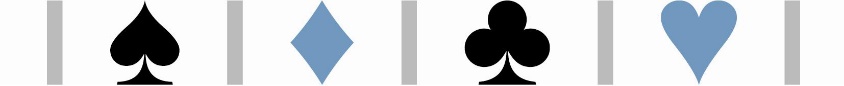 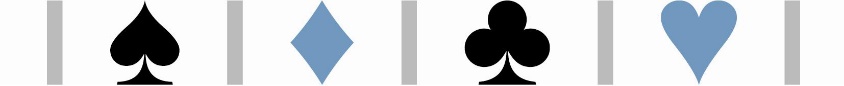 [Speaker Notes: “Identiteitsbewijs voorleggen”
 Problemen online met identificatie (cf. paspoortnummer)]
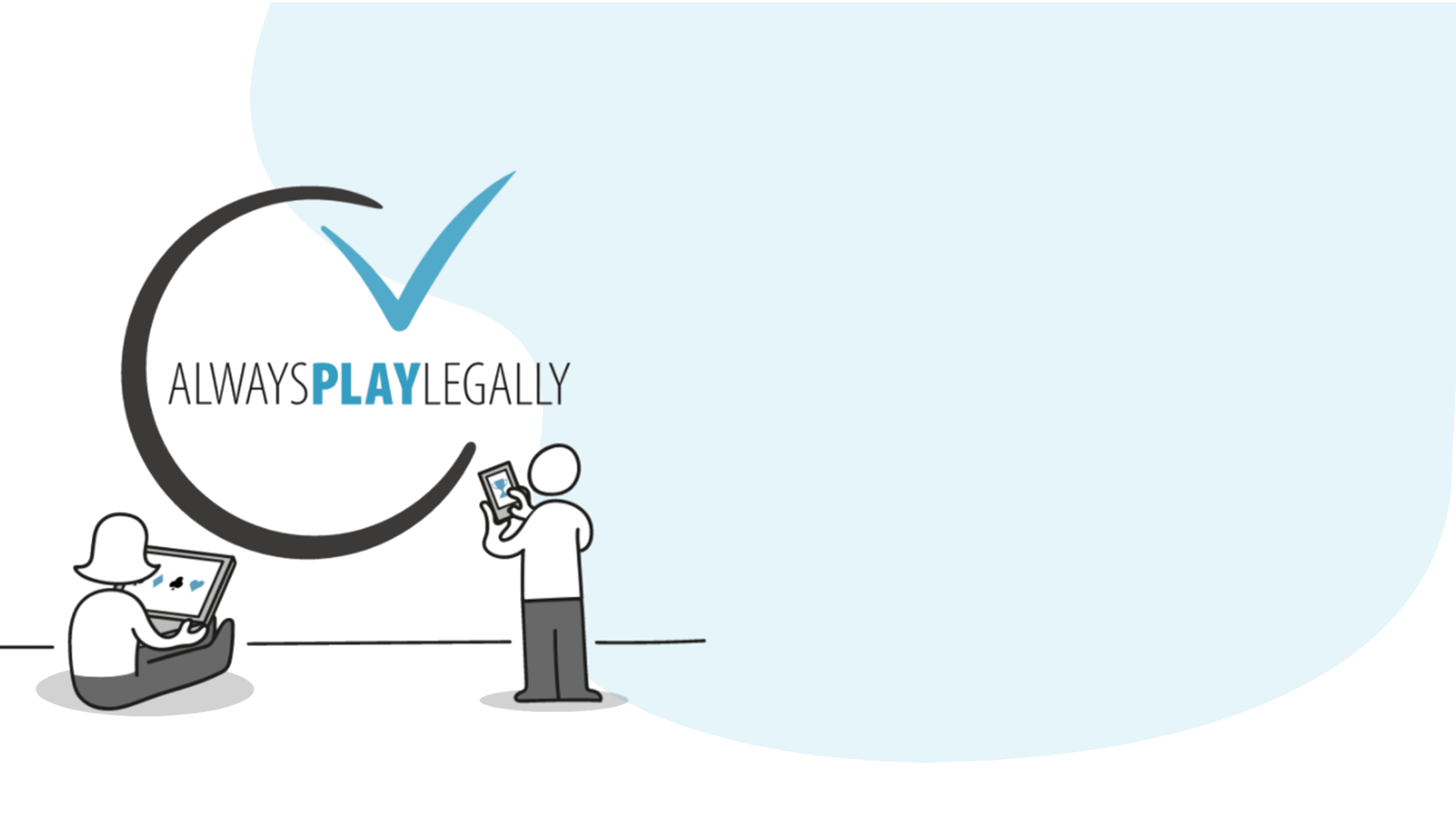 Preventiecampagnes
The illusion of control
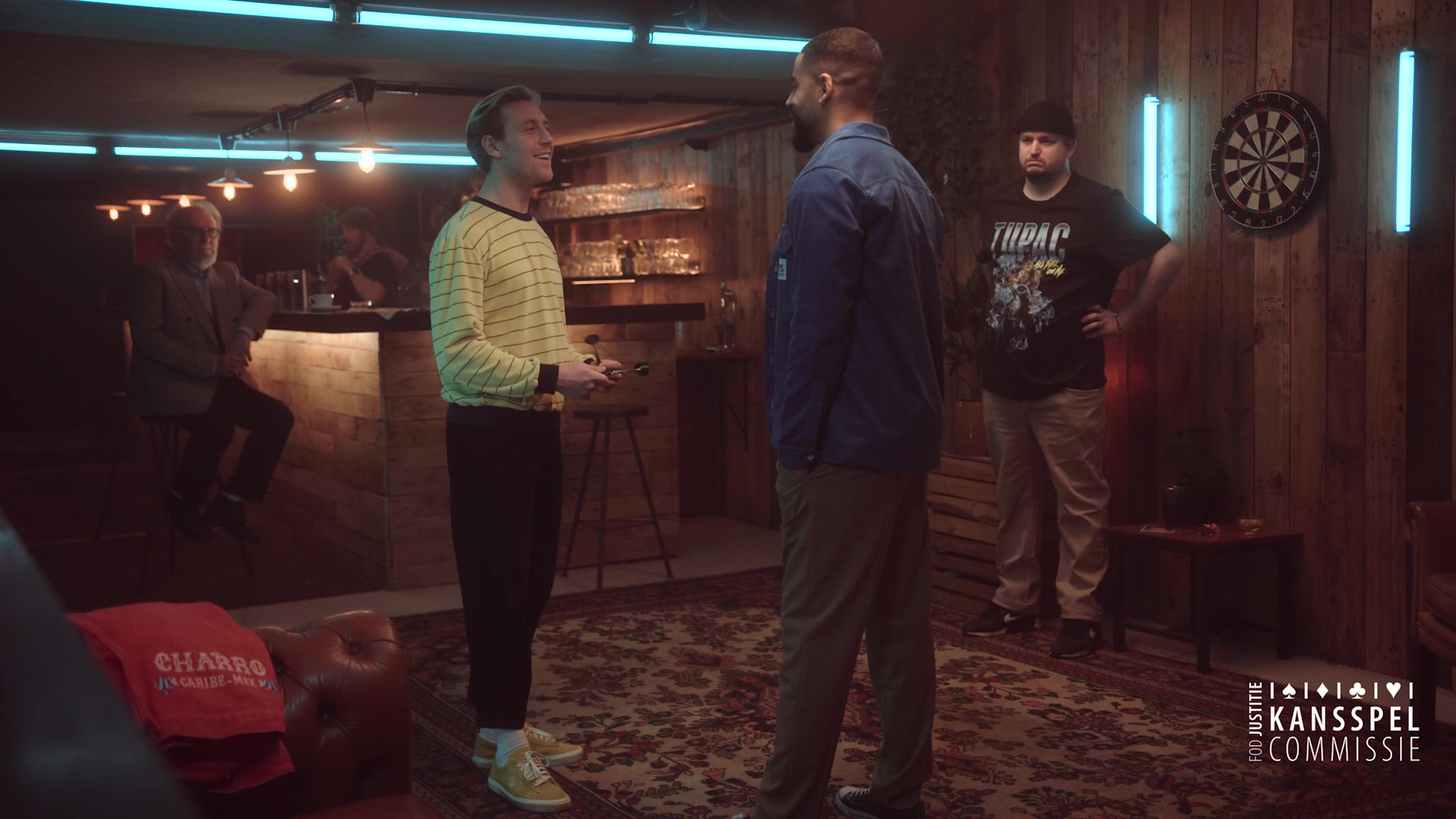 FC Losers
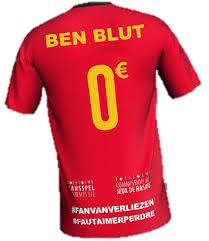 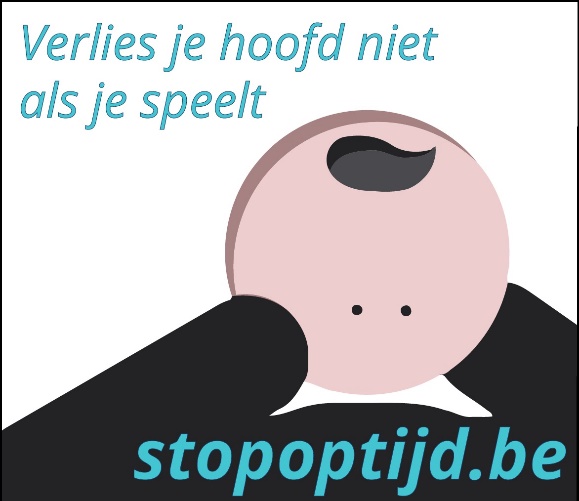 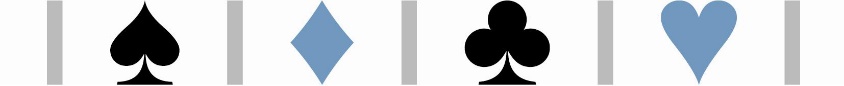 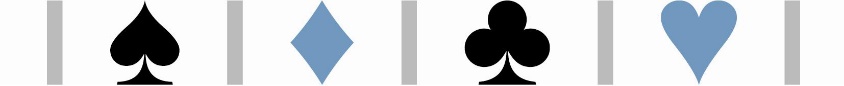 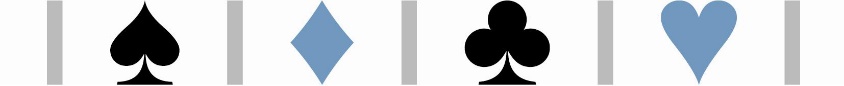 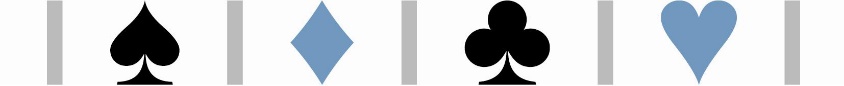 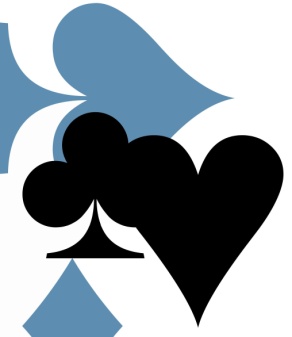 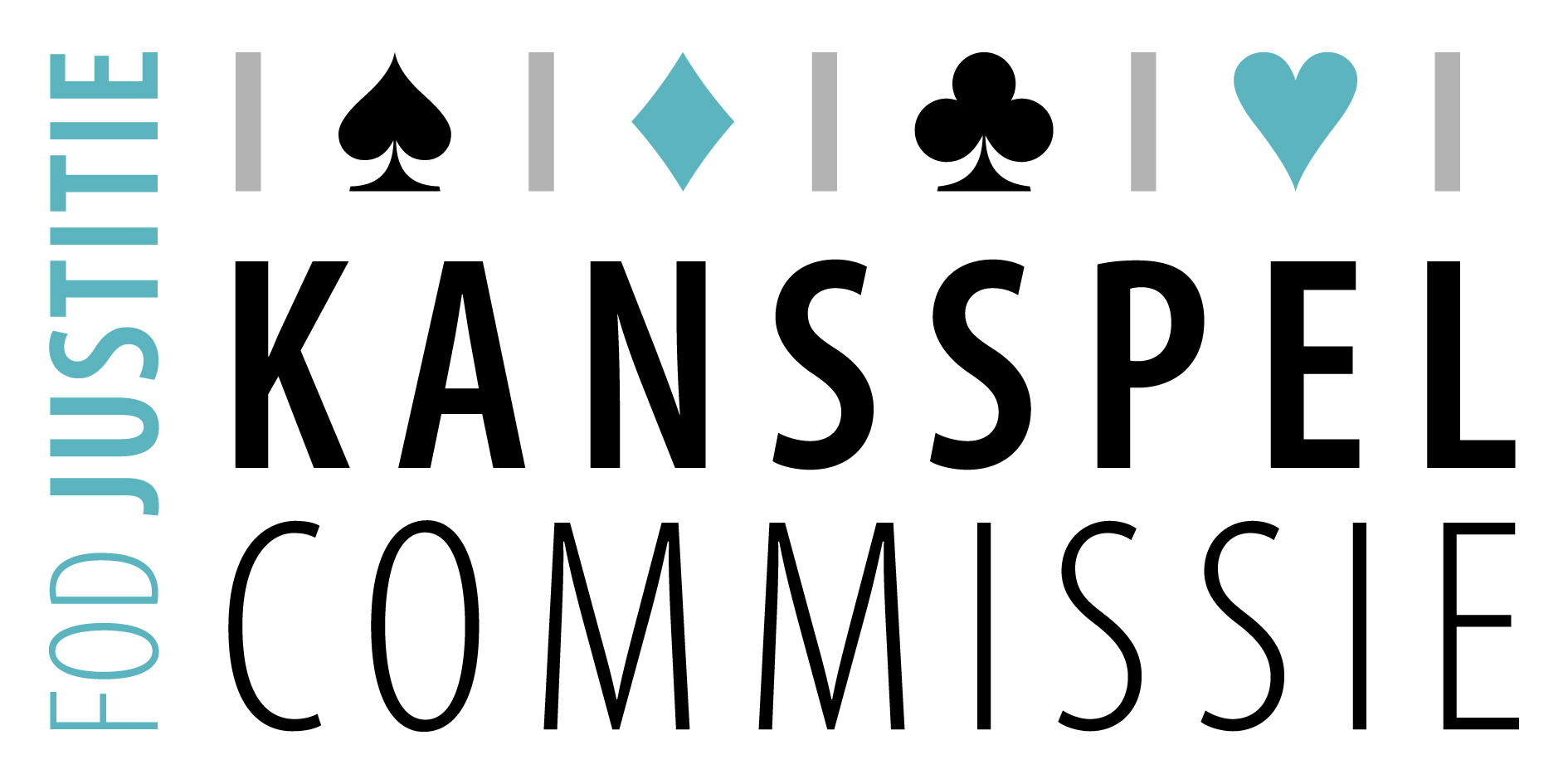 Contact

stefaan.savenberg@gamingcommission.be


www.gamingcommission.be
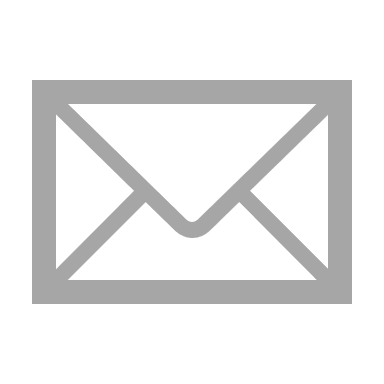 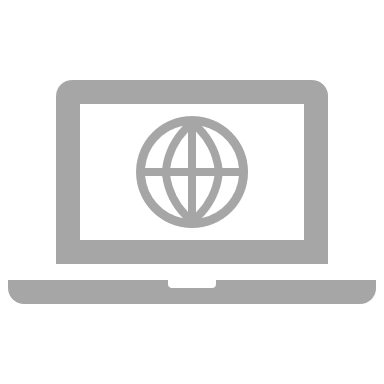 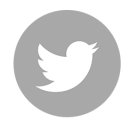 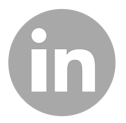 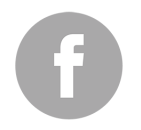 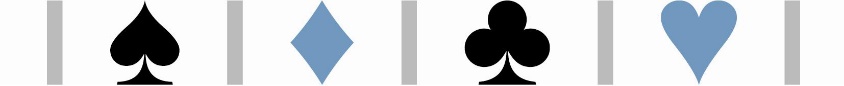 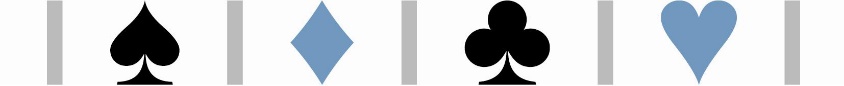 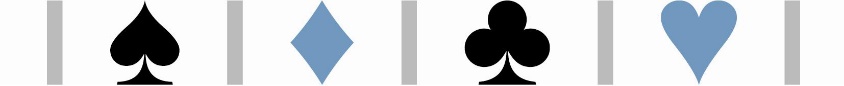 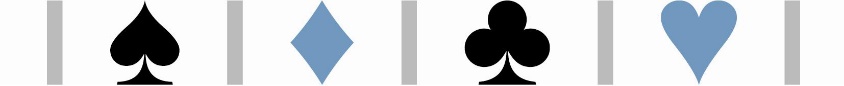